III Reunión de Coordinación LILACS 2020
35 años de LILACSPrimeros pasos hacia la Ciencia Abierta en LILACS
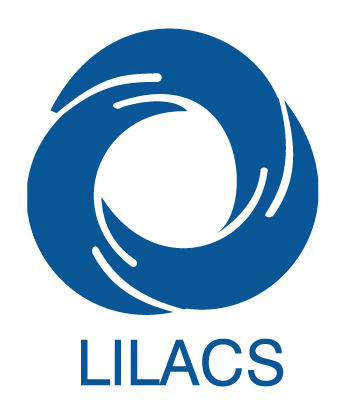 Sueli Mitiko Yano Suga
Supervisora FIR/PFI
BIREME/OPS/OMS

11 de Mayo de 2020
35 años
Agenda de la reunión
Informes
Reuniones agendadas
Capacitaciones 2020
Como BIREME y la Red BVS está enfrentando a la COVID-19 en las Américas
Dudas y sugerencias
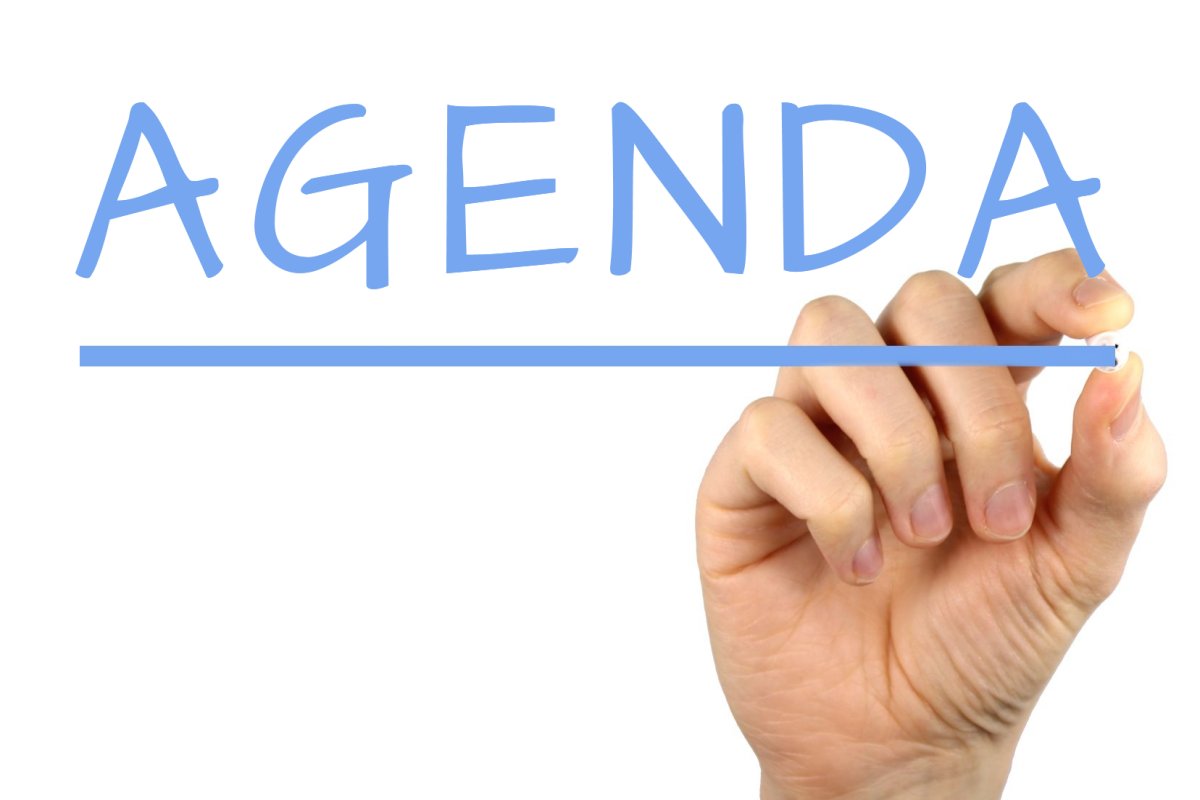 Esta Foto de Autor Desconhecido está licenciado em CC BY-SA
Reuniones para coordinadores de red LILACS
Participan los coordinadores LILACS:
Nacionales
Temáticos (Enfermería, Odontología y Psicología)

Invitados:
Todos coordinadores de red BVS (MTCI y otros)
Reuniones de coordinación de la Red BVS
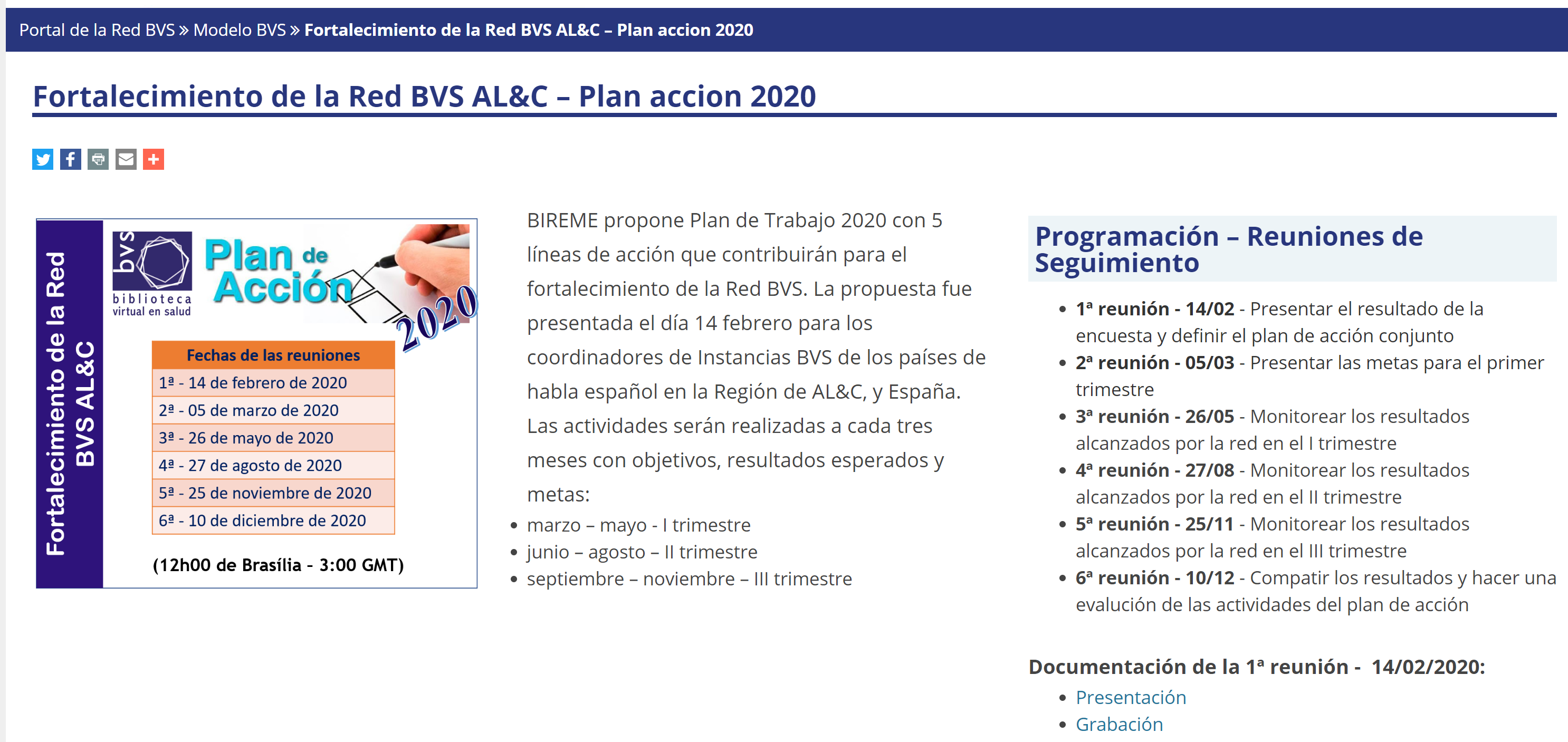 http://red.bvsalud.org/modelo-bvs/es/fortalecimiento-de-la-red-bvs-alc-plan-accion-2020/
Sesiones para Editores y Bibliotecólogos que actúan con revistas científicas
Temas
https://lilacs.bvsalud.org/es/buenas-practicas-en-los-procesos-editoriales-de-revistas-cientificas-para-lilacs-2020/
Página con la información sobre la capacitación
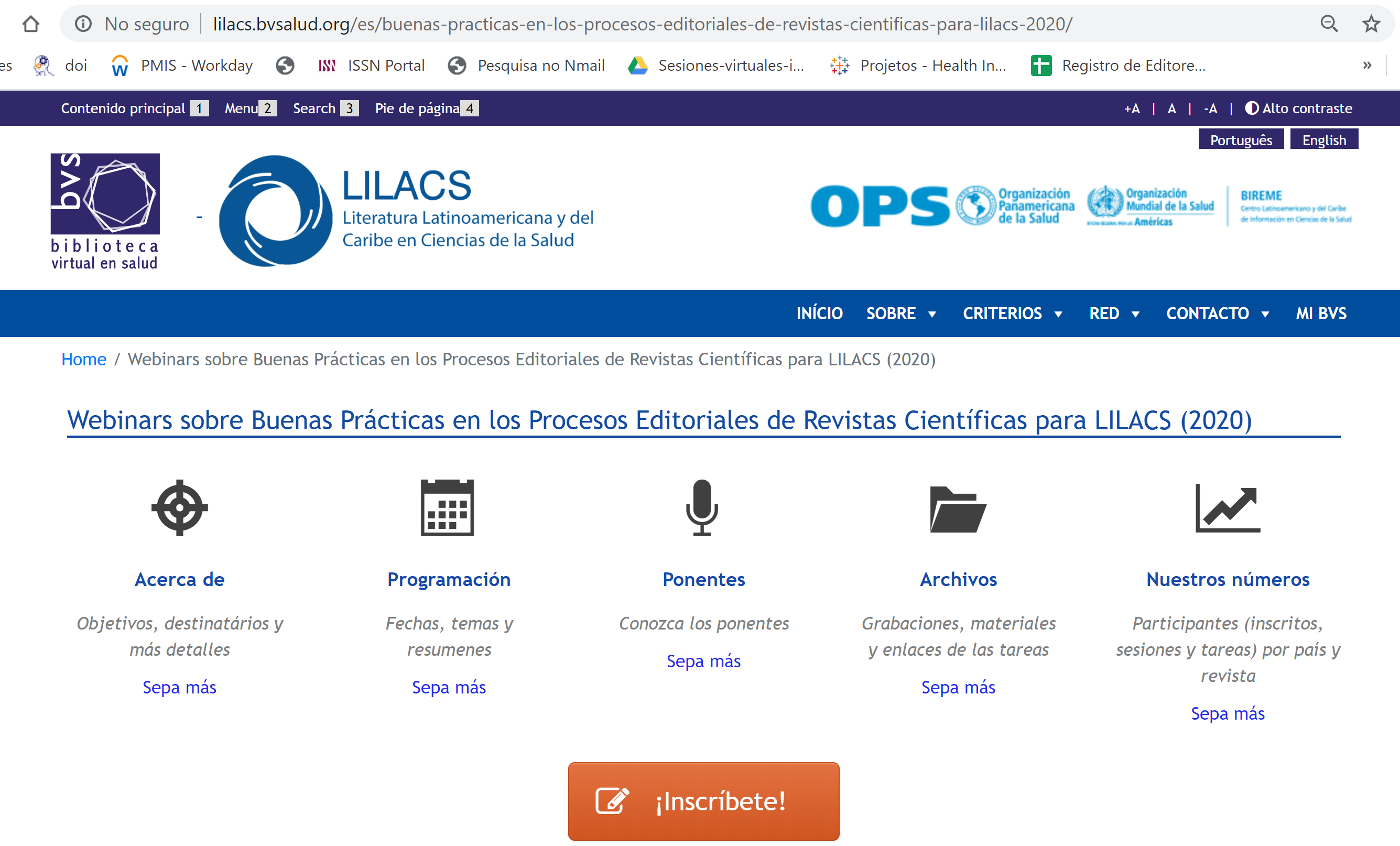 https://lilacs.bvsalud.org/es/buenas-practicas-en-los-procesos-editoriales-de-revistas-cientificas-para-lilacs-2020/
Webinars “Buenas prácticas en los processos editoriales de revistas científicas de LILACS” - 477 inscriptos
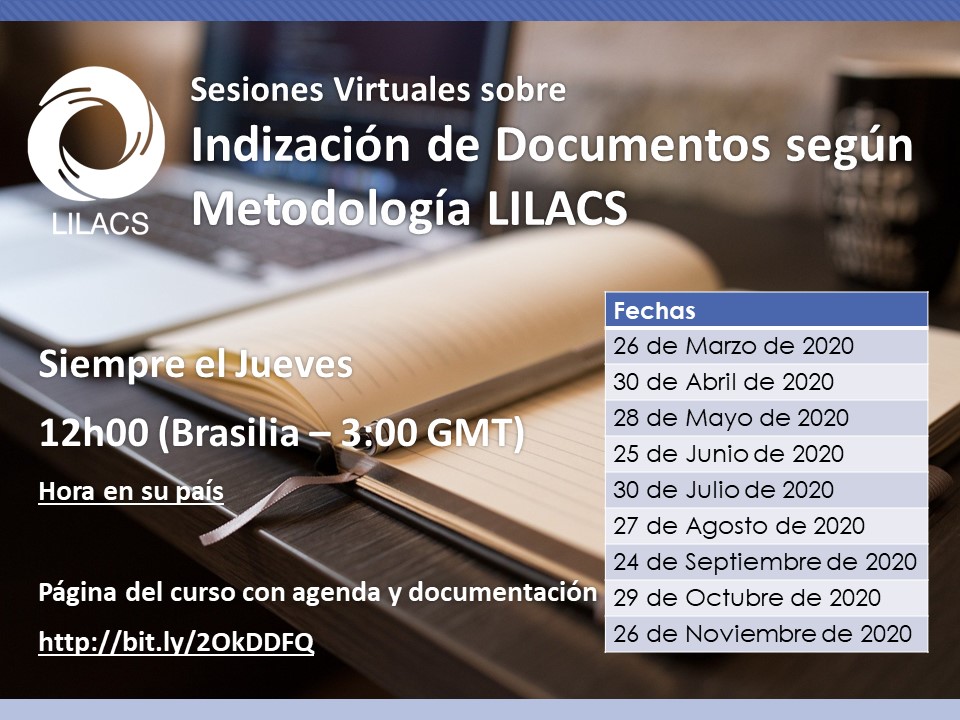 Sesiones para bibliotecólogos de la red
Temas
Sugerencias recibidas de Brasil, Colombia, Cuba, Guatemala y Venezuela
Enlace a la sesiones virtuales y documentación:
https://lilacs.bvsalud.org/es/blog/2019/11/26/sesion-virtual-sobre-indizacion-de-documentos-segun-metodologia-lilacs-2020/
Sesiones sobre Indización de documentos según Metodología LILACS – 248 inscriptos
Red de Indizadores de Documentos
Selección de miembros:Prueba de indización de 5 documentos con la aplicación de las principales coordinaciones mandatórias.
1 Argentina (AR1.1)
1 Colombia (CO304.1)
1 Ecuador (EC162.1)
1 Paraguay (PY98.1)
1 México (MX380.1)
2 España (ES1.1)
1 Brasil (BR40.1 y BR1366.1)
1 Venezuela (VE70.1)

Solicitamos divulgación e incentivo a la red para participar de la selección. Entrenamiento avanzado será ministrado y la indización de estos profesionales será monitoreada com feedbacks por parte de BIREME/OPS/OMS
Enlace de la prueba: https://bit.ly/3bheMfH 

Solicitamos indicar por lo menos un profesional responsable por esta actividad porque el será responsable por el apoyo a la red en los países.
Capacitación sobre las metodologías de las Fuentes de Información de la BVS
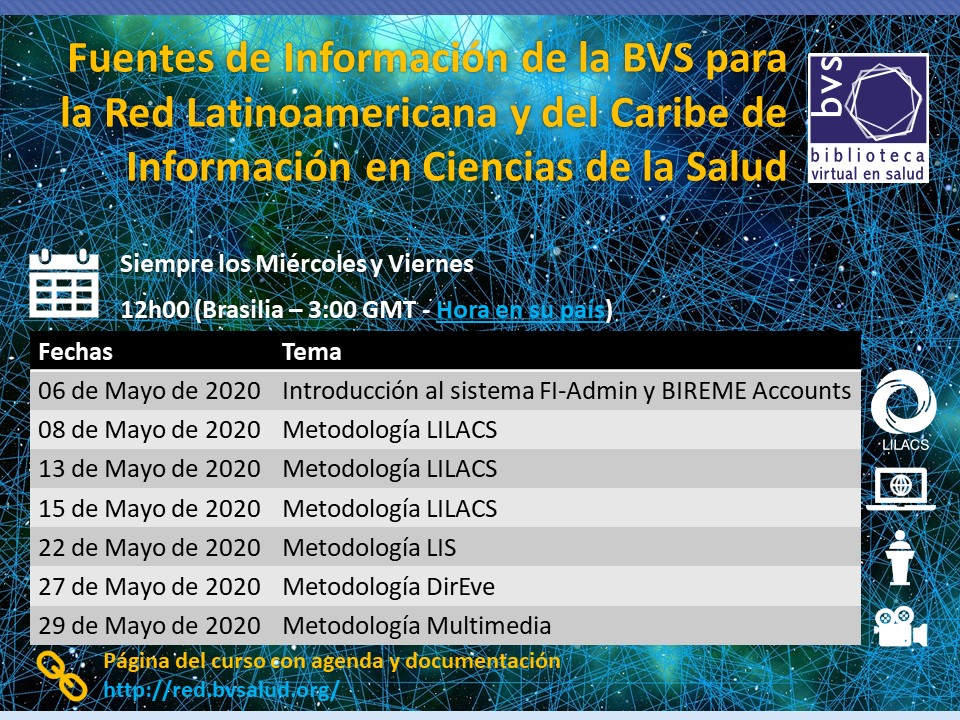 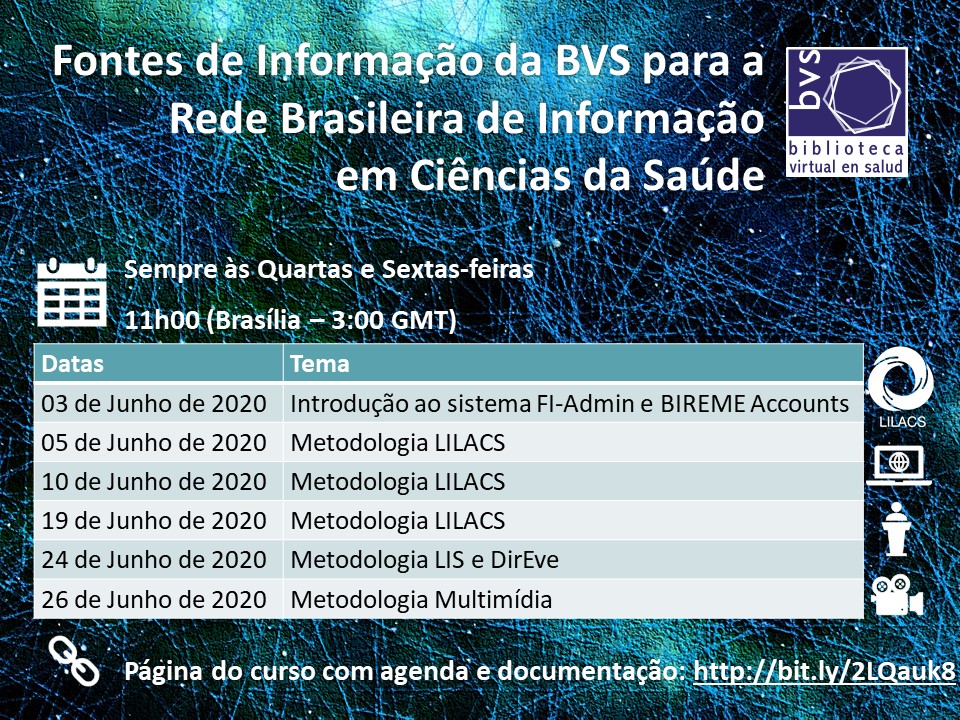 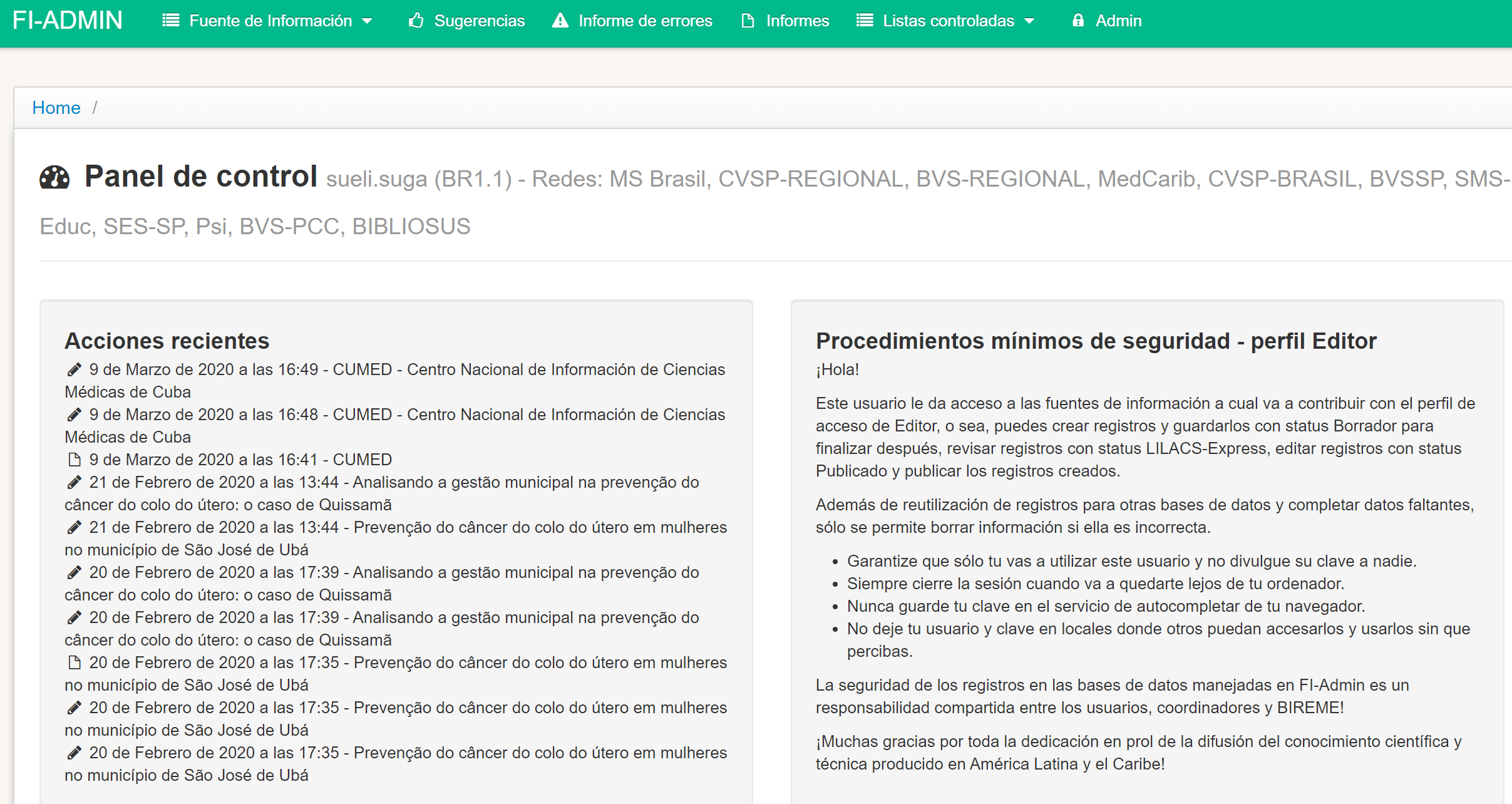 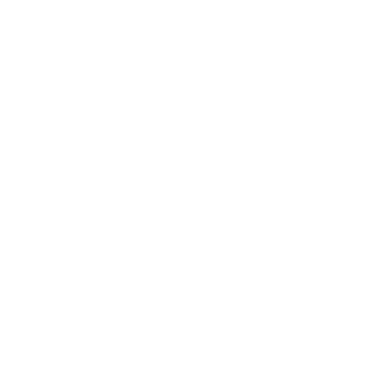 Actualización de FI-Admin
Probable  el 28/05/2020 (JUEVES) horario a definir
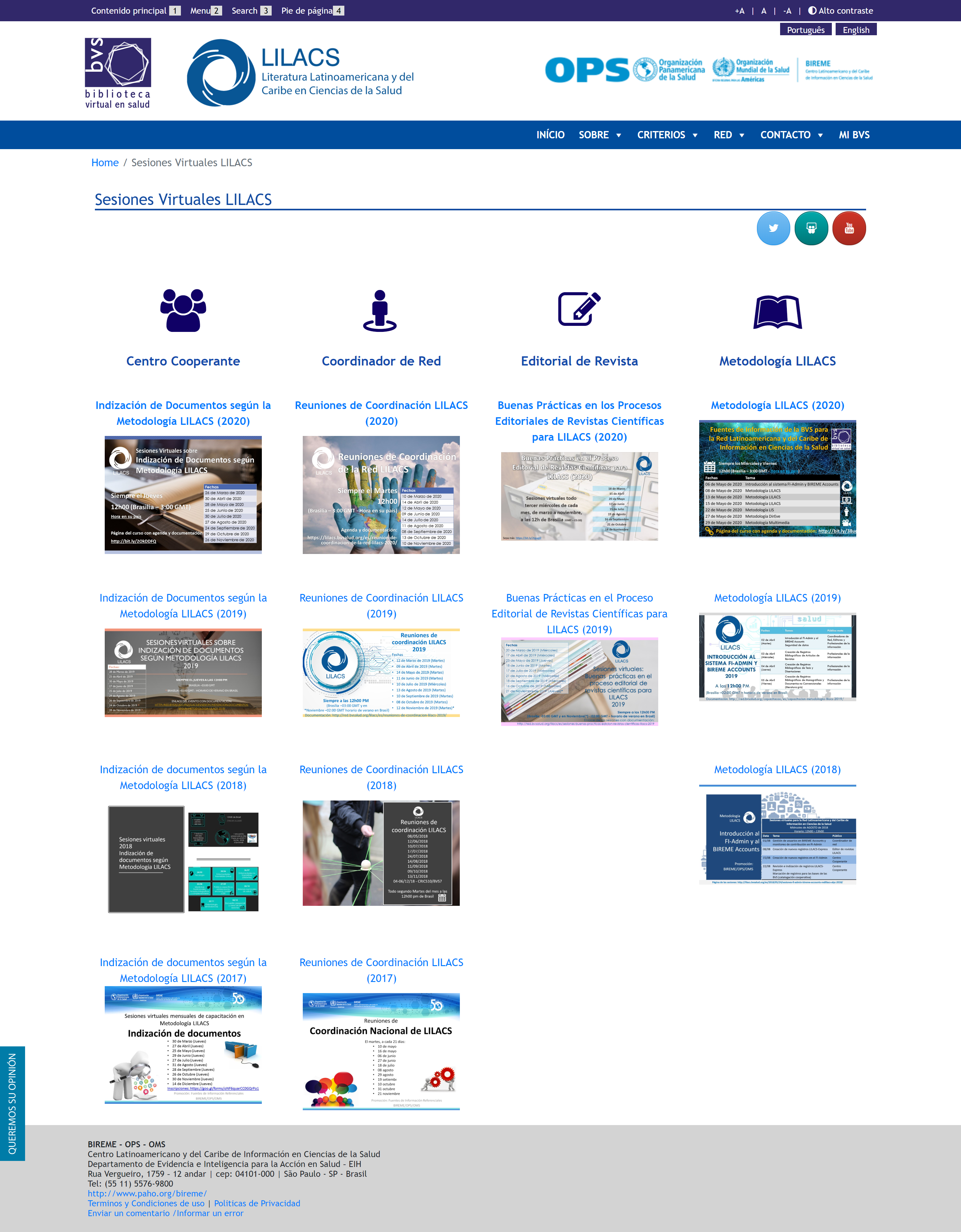 https://lilacs.bvsalud.org/es/sesiones-virtuales-lilacs/
Sesiones virtuales organizadas en el portal de LILACS
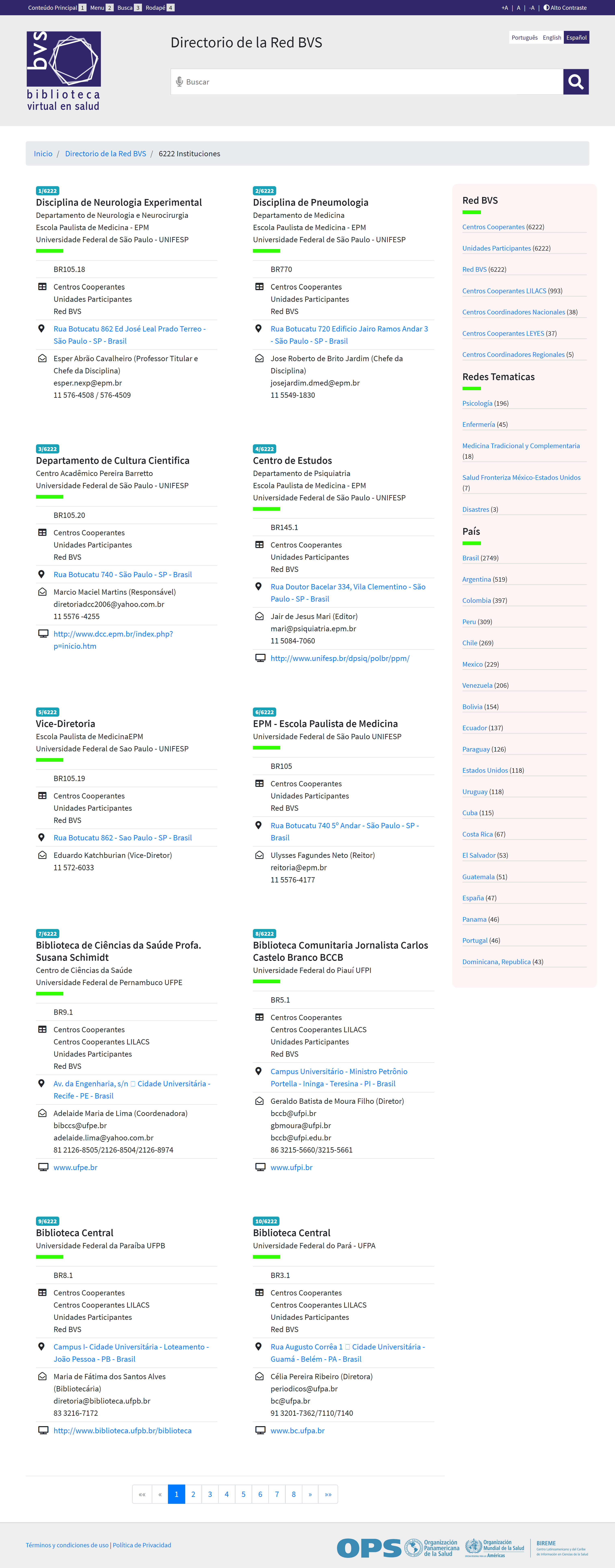 Nuevo Portal del Directorio de la Red BVS
https://bvsalud.org/es/centros
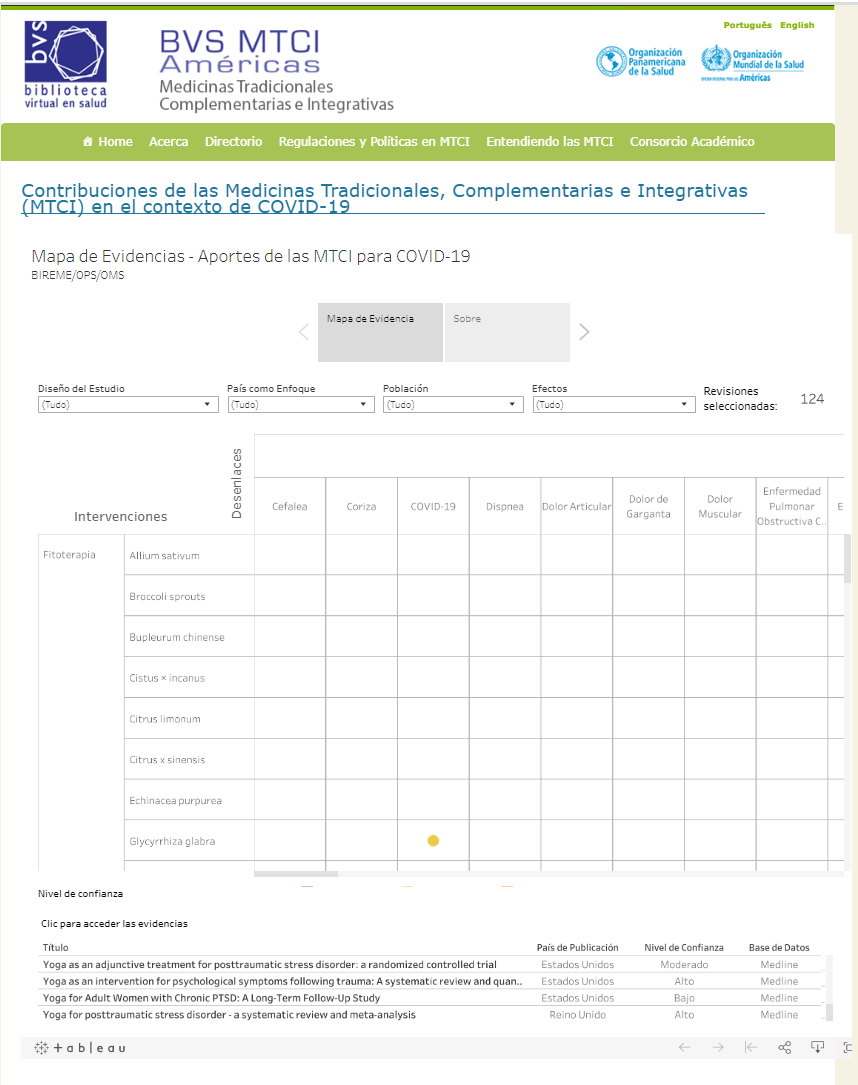 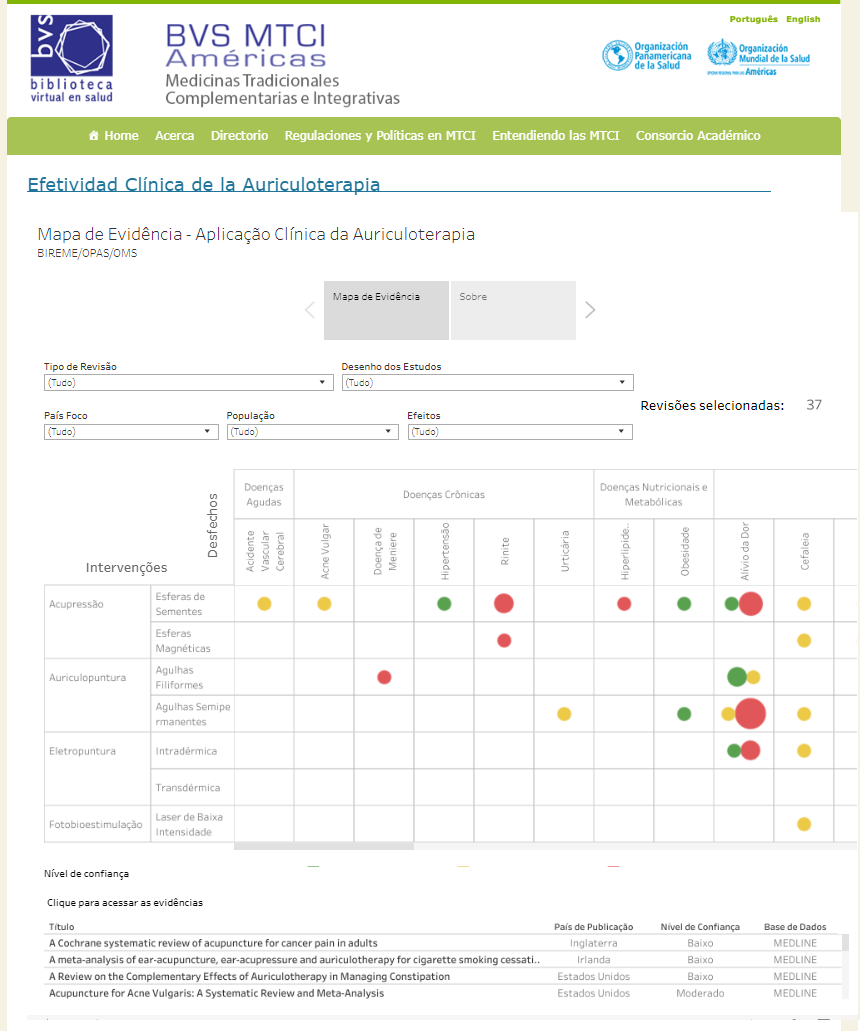 Mapas de evidencia desarrollados por BVS MTCI
Contribuciones de las Medicinas Tradicionales, Complementarias e Integrativas (MTCI) en el contexto de COVID-19
Aplicación Clínica de la Ozonoterapia Oral
Efectividad Clínica de la Shantala
Efetividad Clínica de la Reflexologia
Efectividad Clínica de las Prácticas Mente y Cuerpo de la Medicina Tradicional China
Efetividad Clínica de la Auriculoterapia
Efectividad Clínica de la Ozonoterapia Médica
http://mtci.bvsalud.org/mapas-de-evidencia/
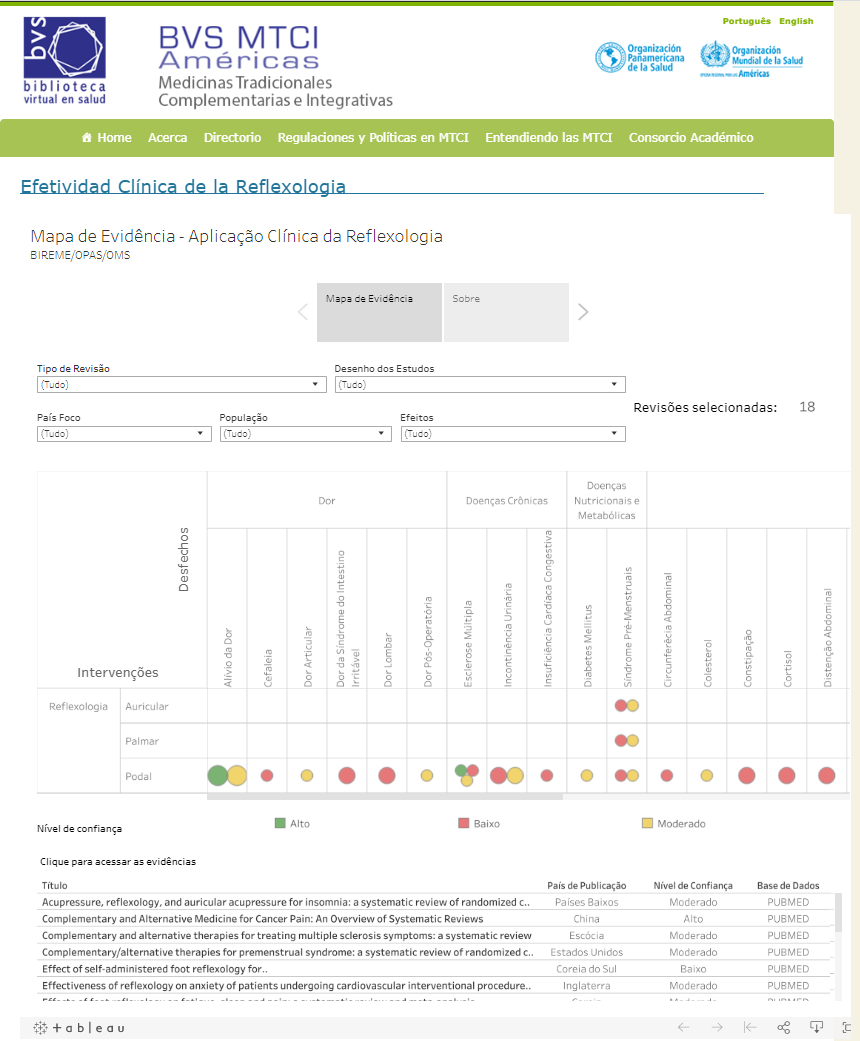 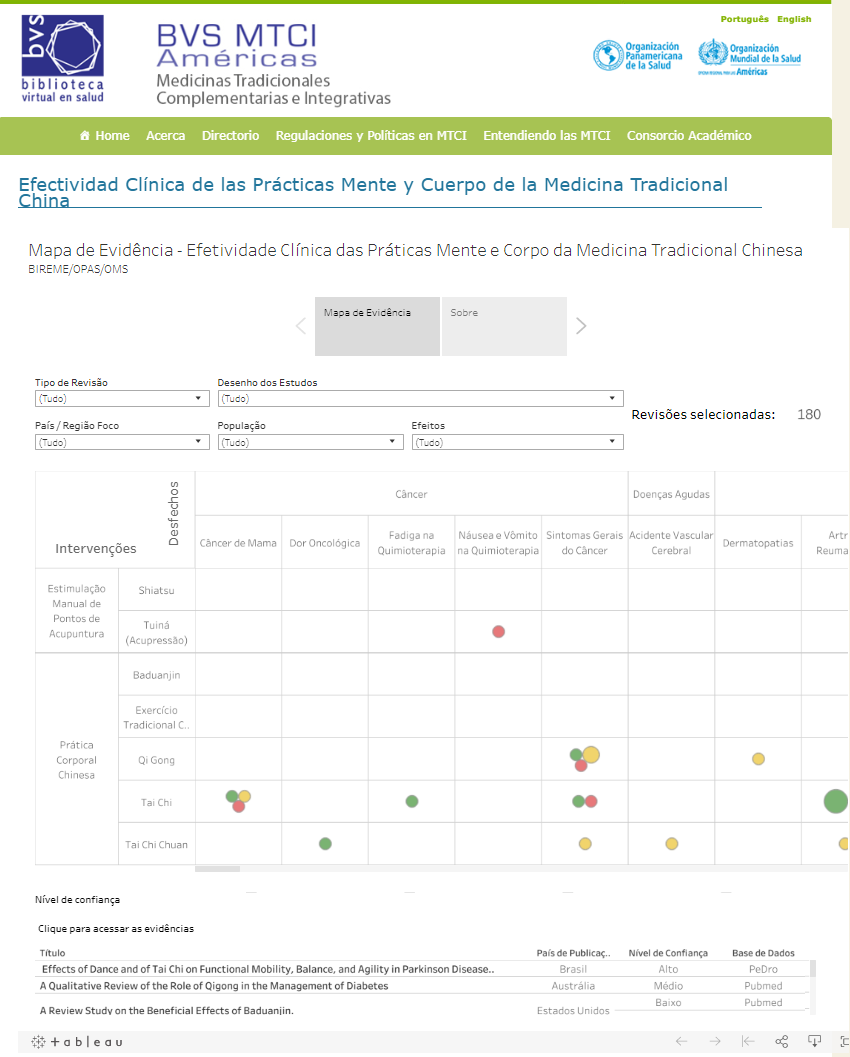 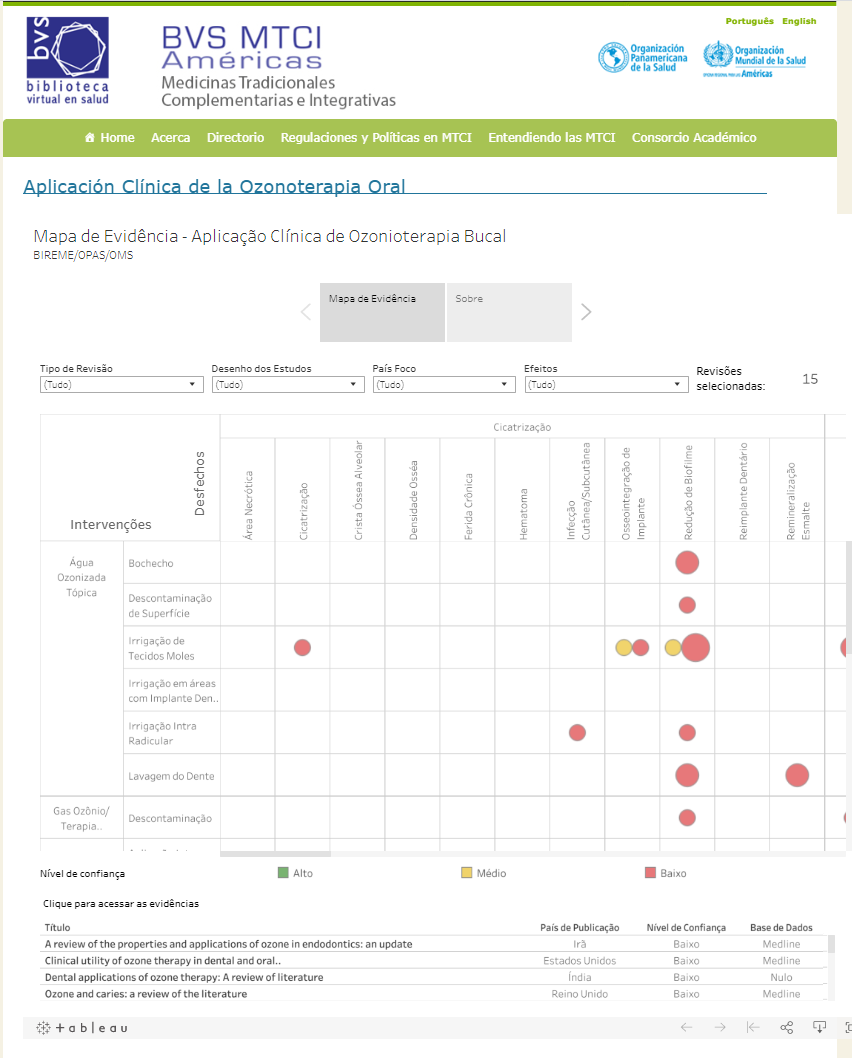 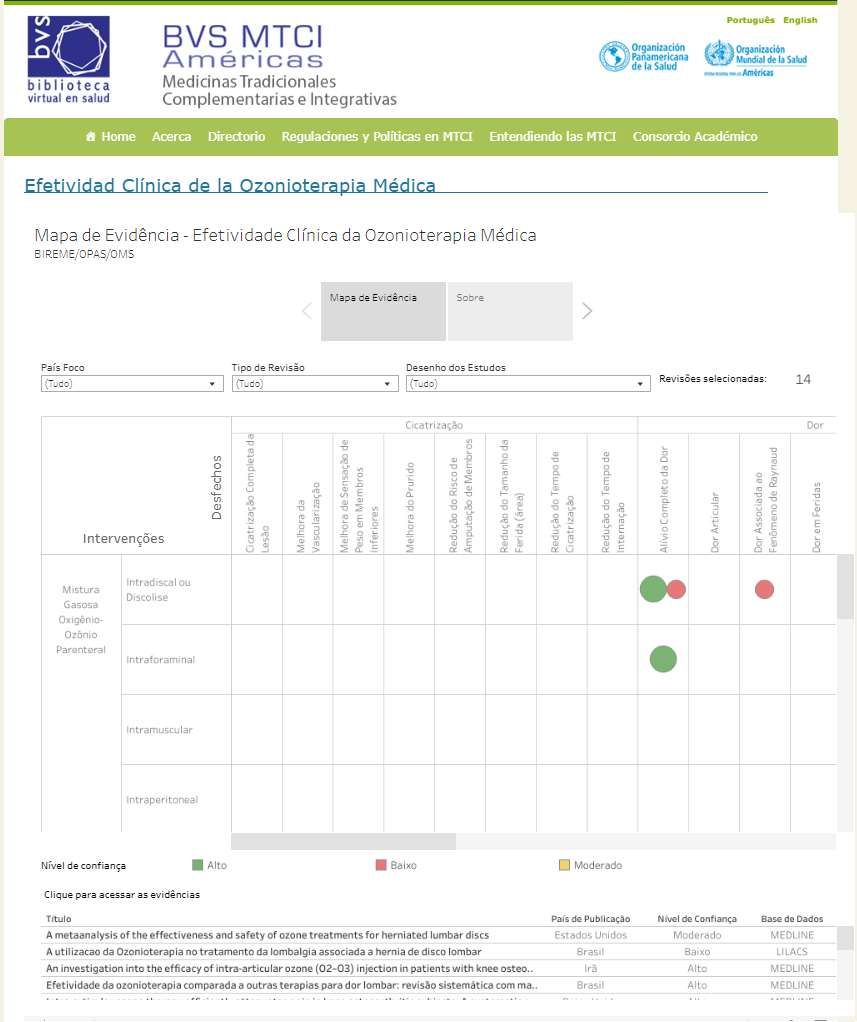 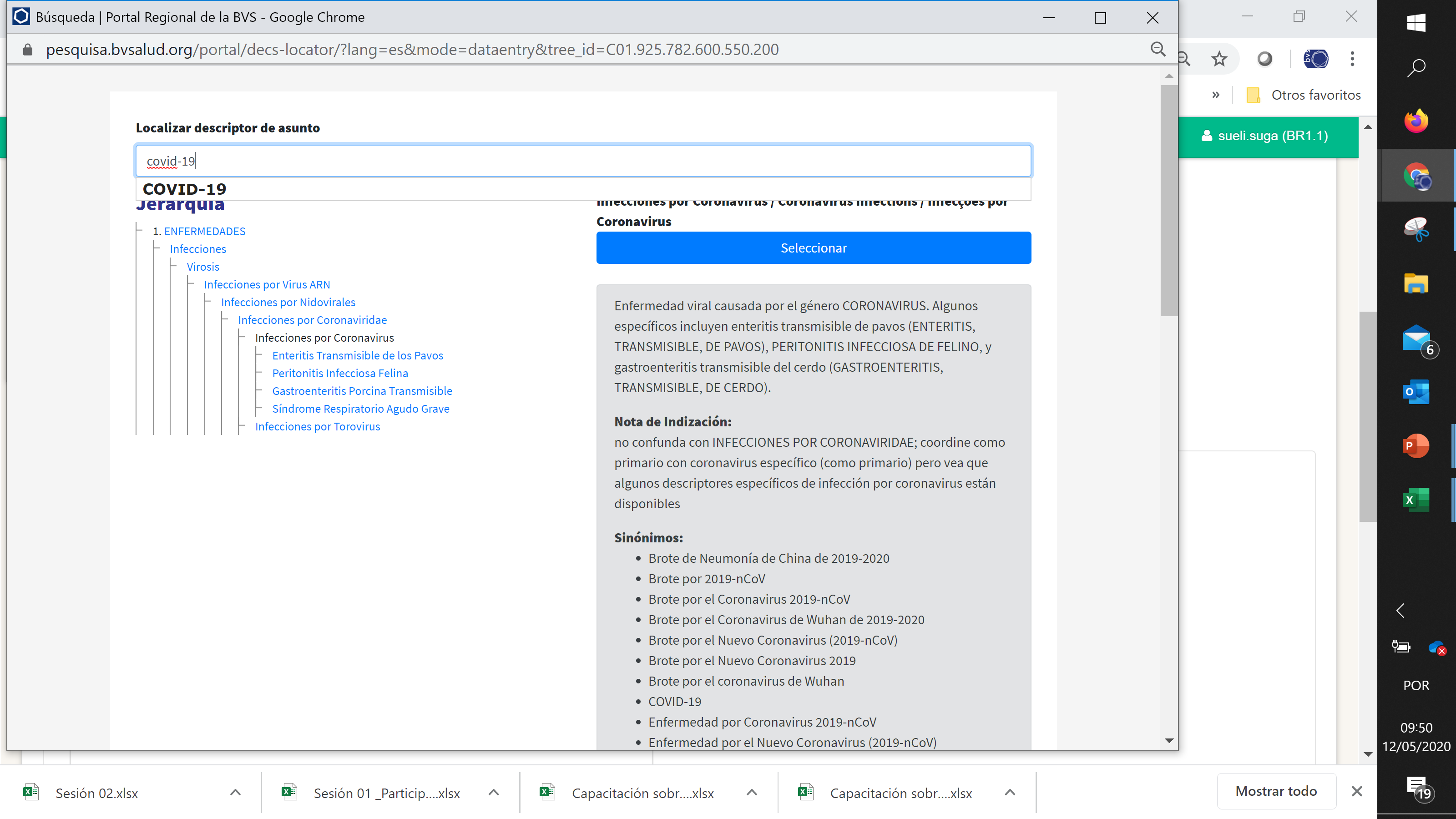 DeCS 2020
Sinónimos de COVID-19 y SARS-CoV-2 disponibles
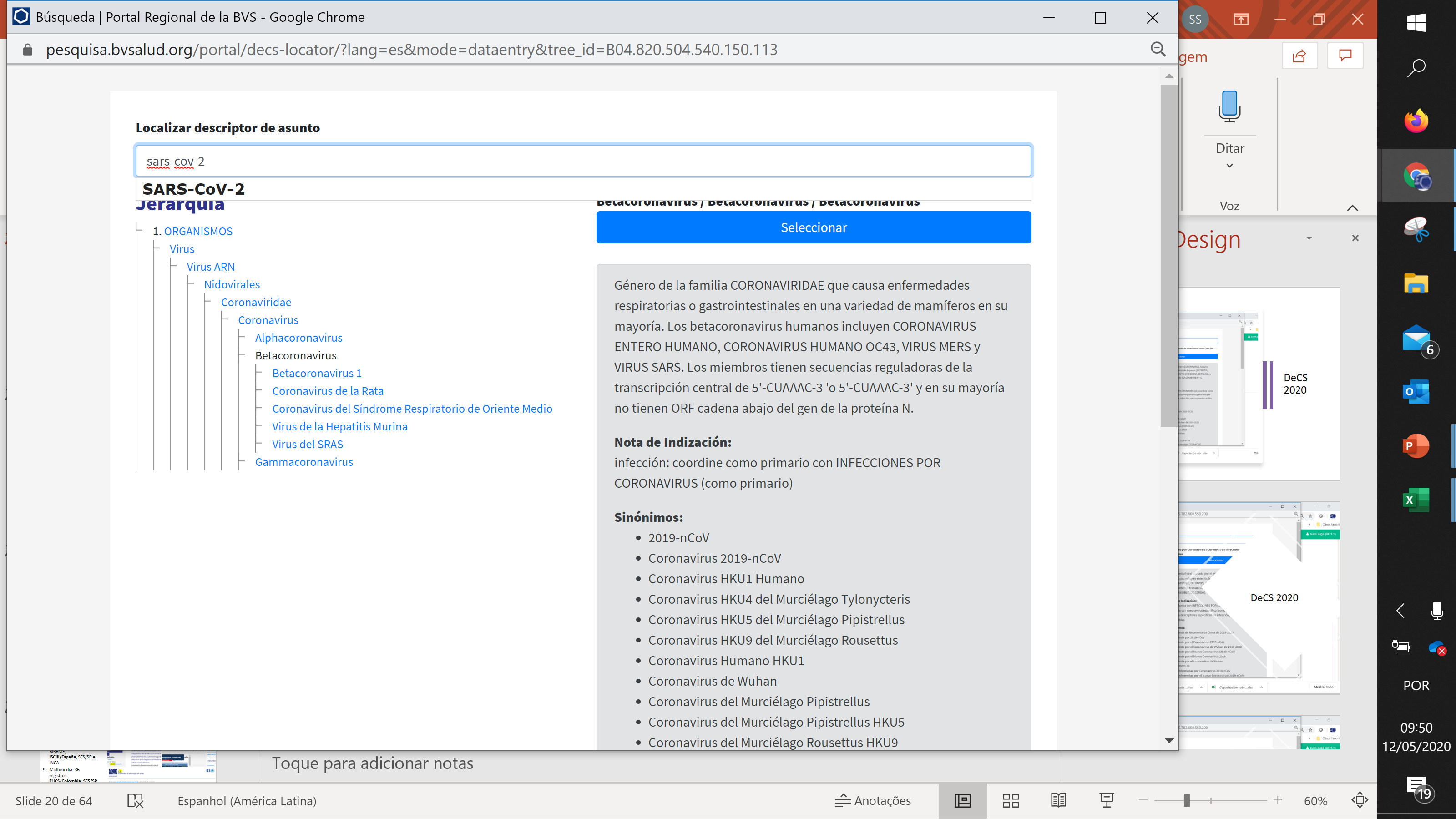 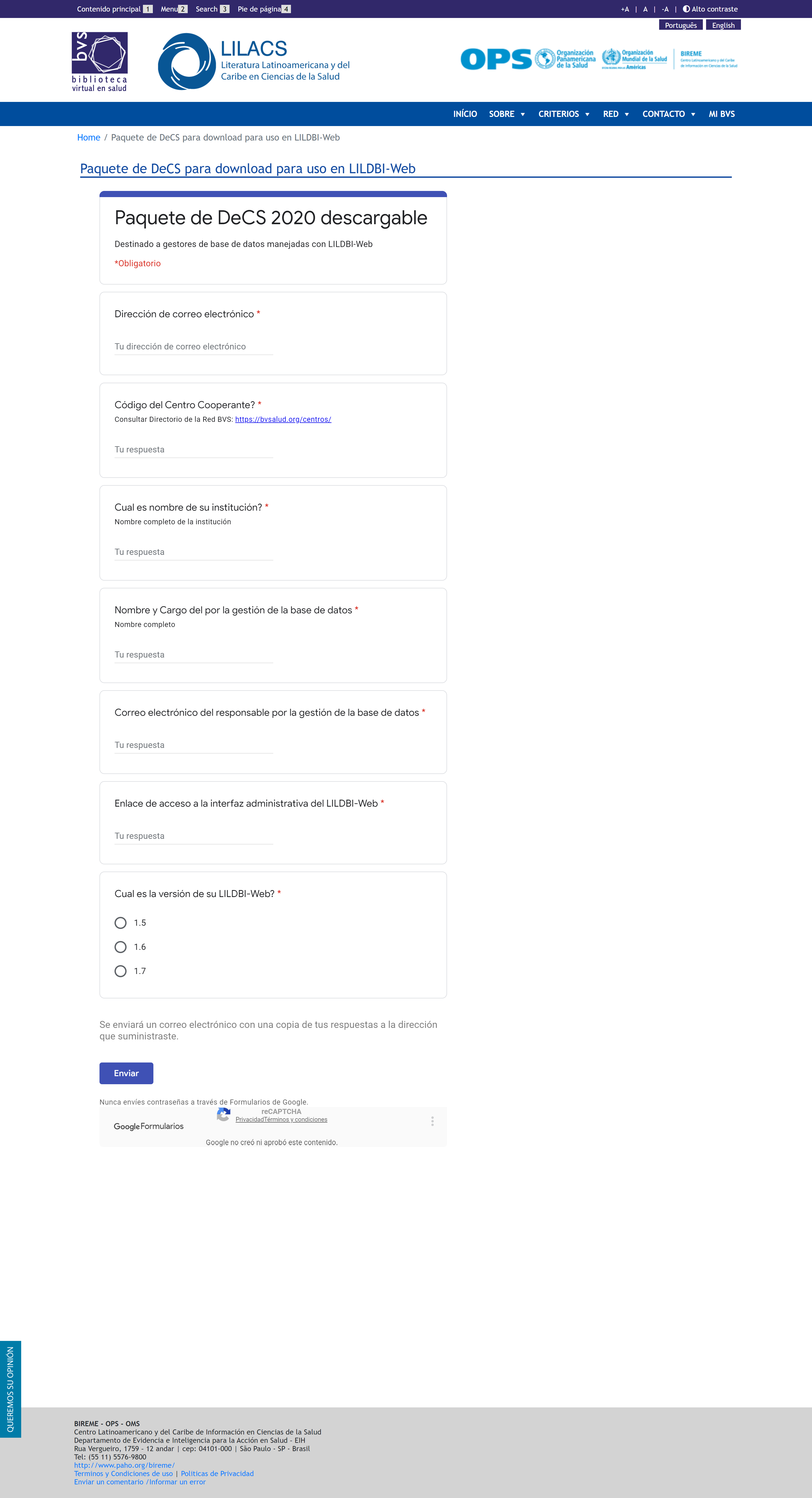 DeCS 2020 para download LILDBI-Web
https://lilacs.bvsalud.org/es/paquete-de-decs-para-download-para-uso-en-lildbi-web/
Campo “indizado en” actualizadoYa es posible volver a utilizar Google Chrome como navegador
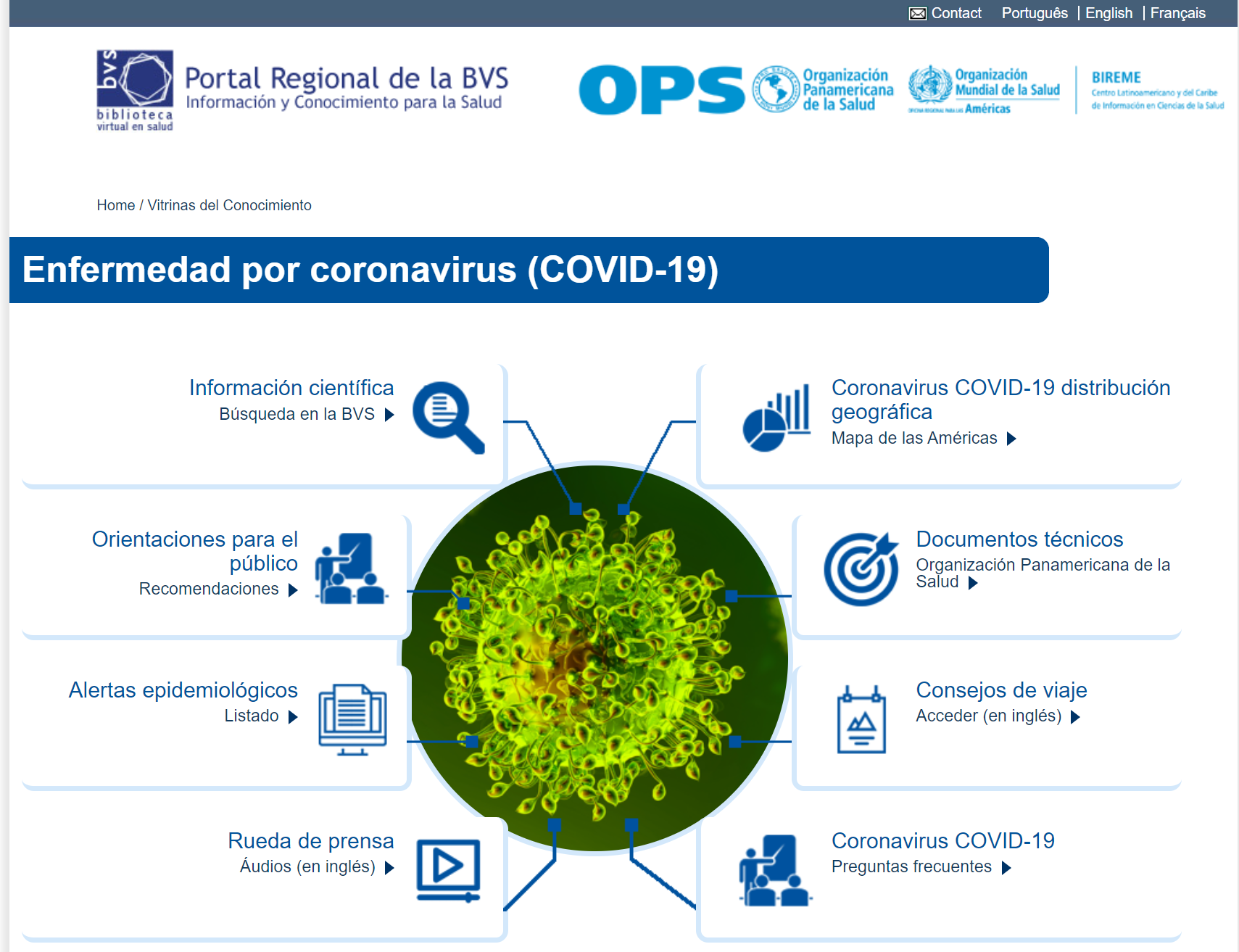 Vitrina de Coronavírus (COVID-19)
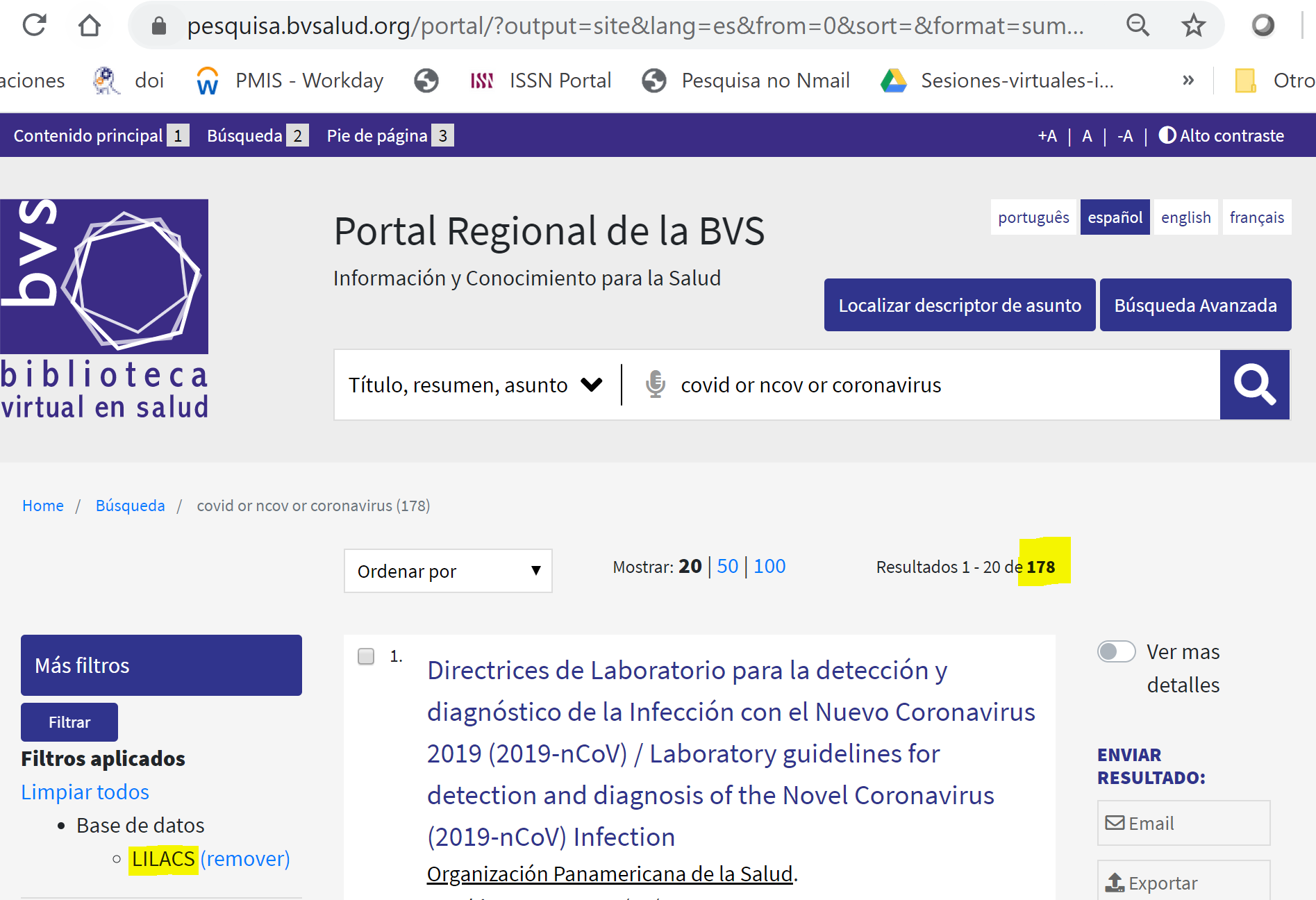 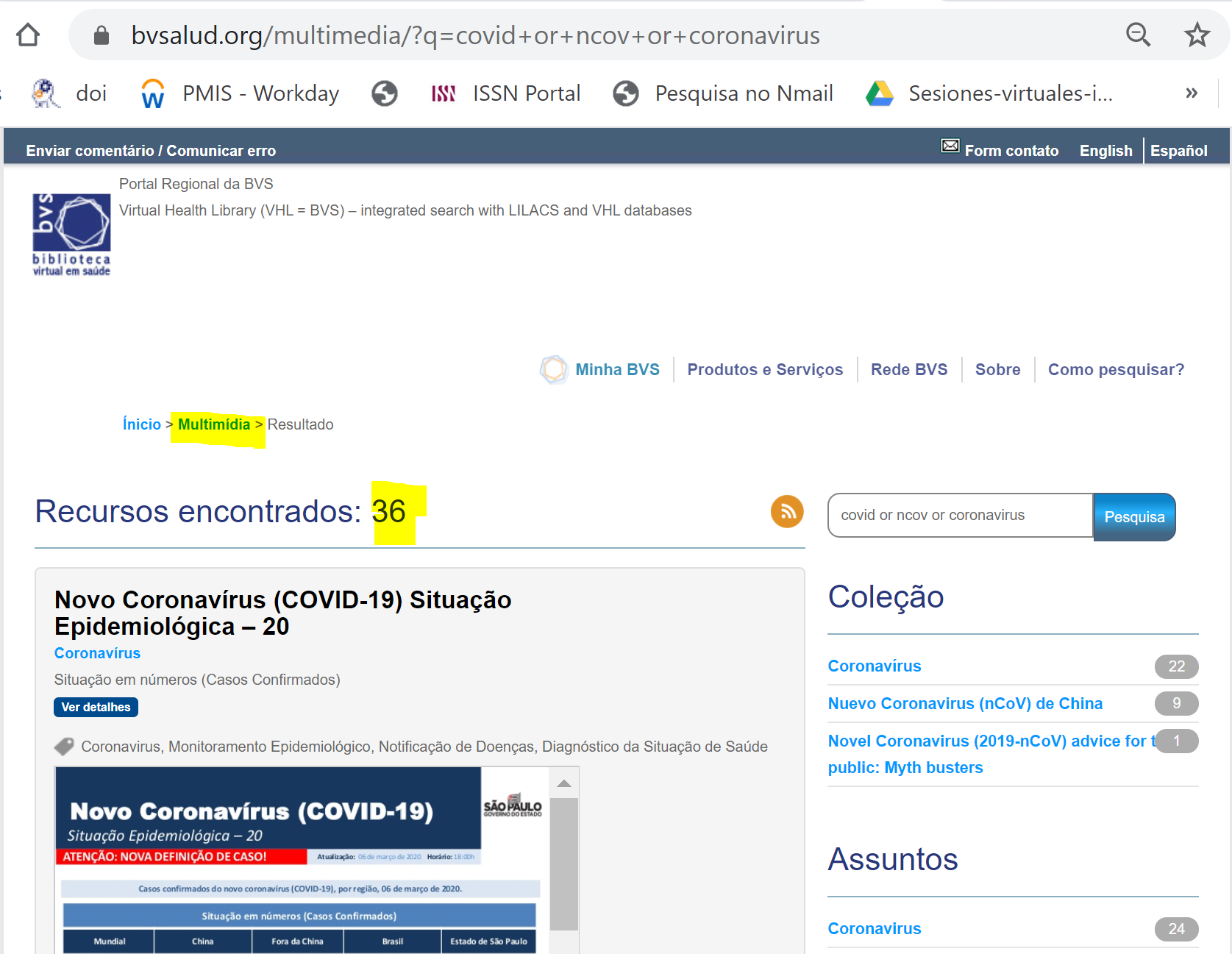 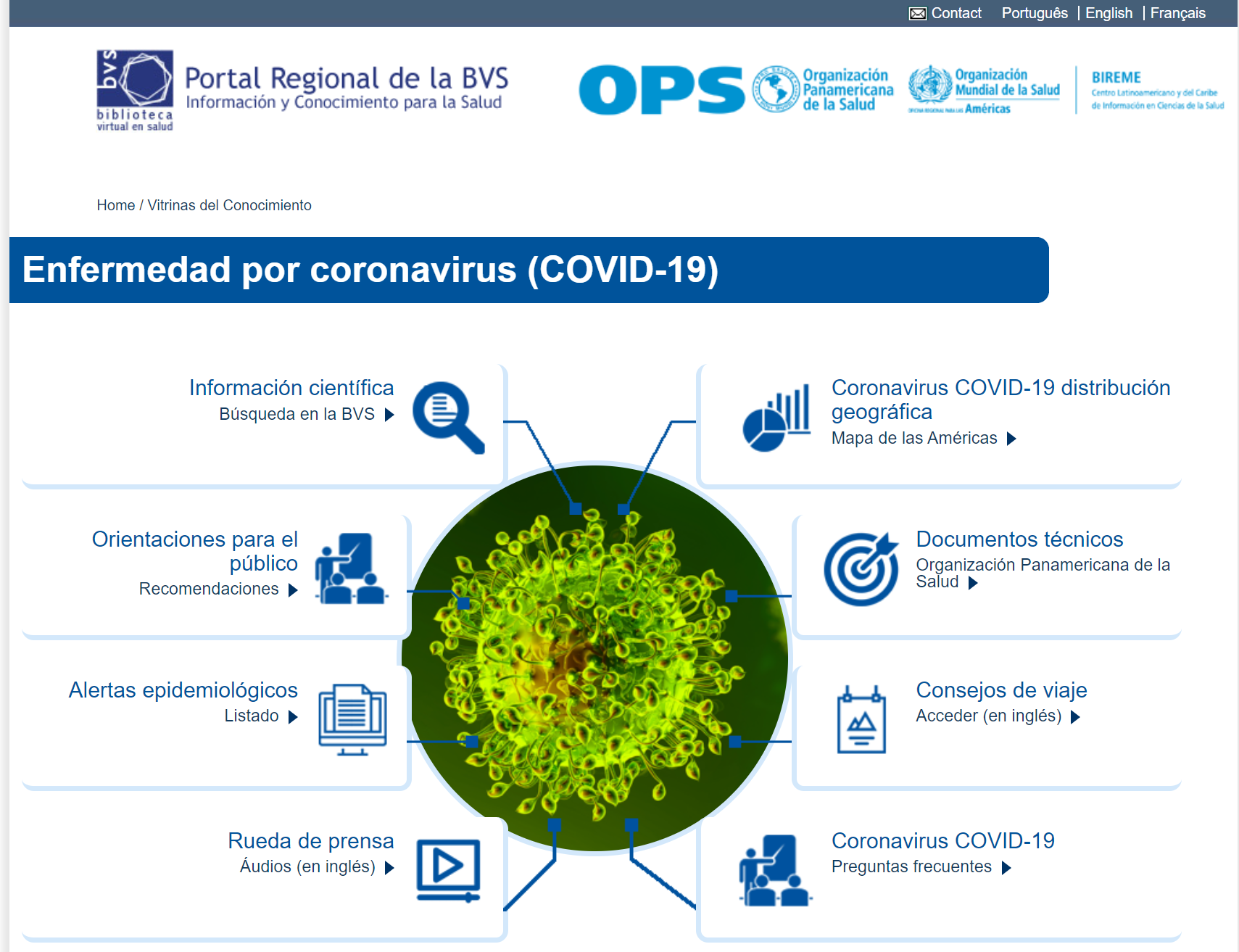 Contribución de la Red
LIS: 99 registrosBIREME, ISCIII/España, SES/SP e INCA 
Multimedia: 36 registros FUCS/Colombia, SES/SP y BIREME 
LILACS: 17 registrosBIREME, FUCS/Colombia, SES/SP, SES/RJ, Minsa/Perú.
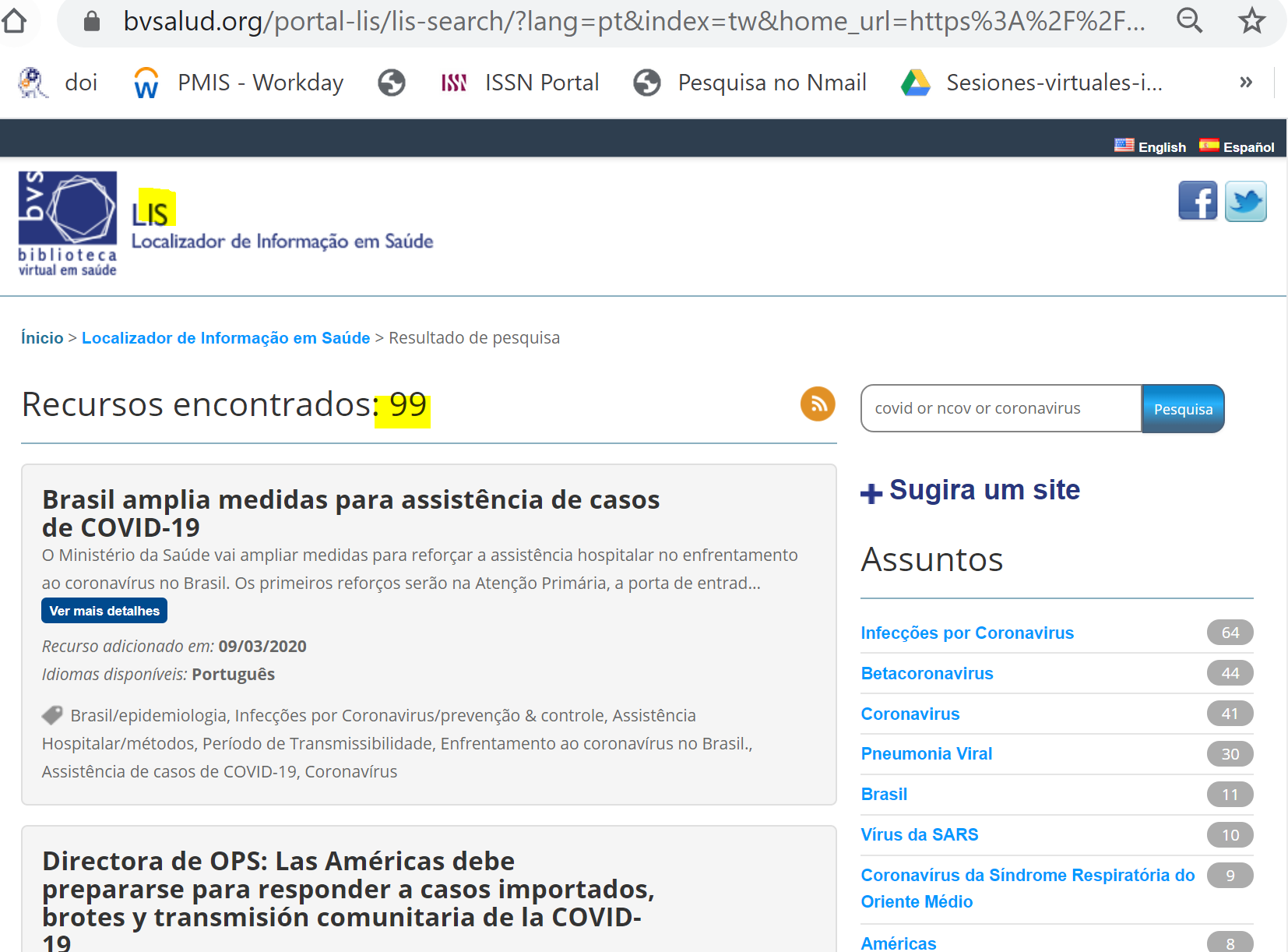 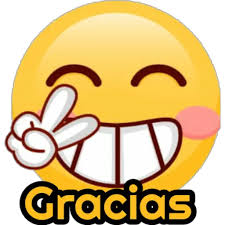 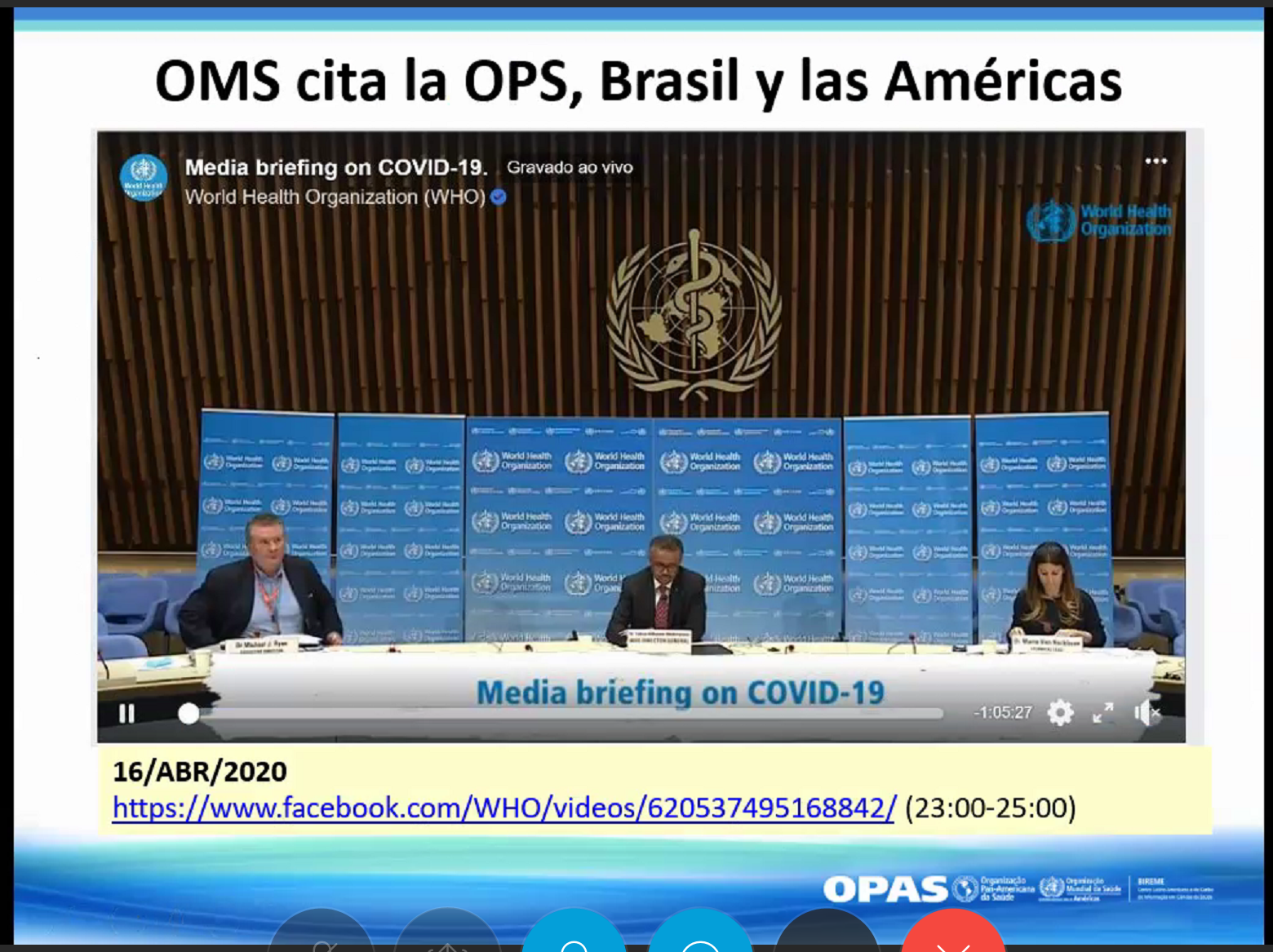 25
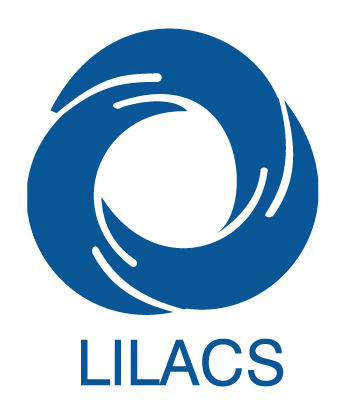 Contribución a lilacs
35 años
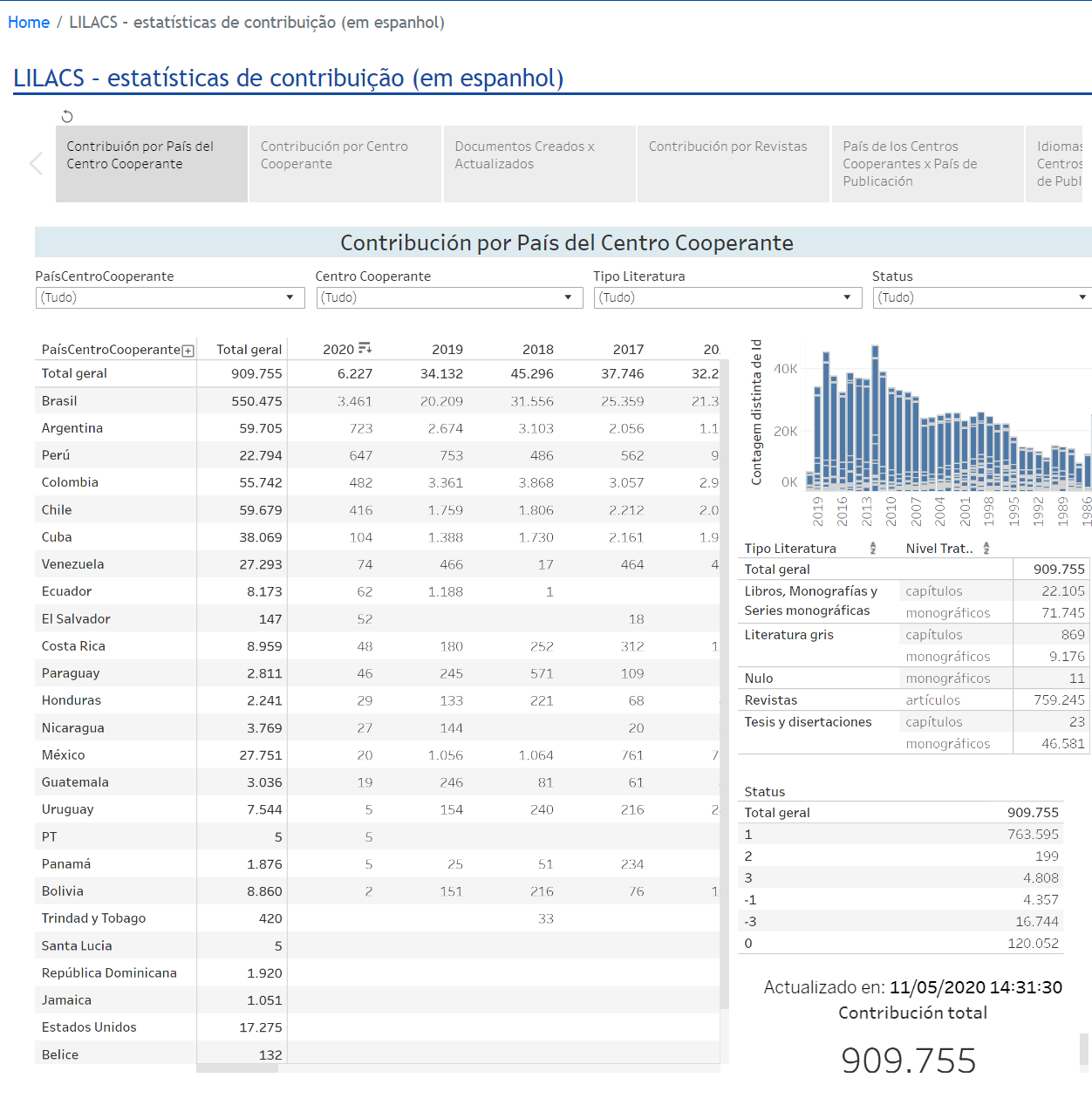 Contribución a LILACS por país
Las coordinaciones más destacadas por la contribución son:
Brasil
Argentina
Perú
Colombia
Chile

¡Congratulaciones!
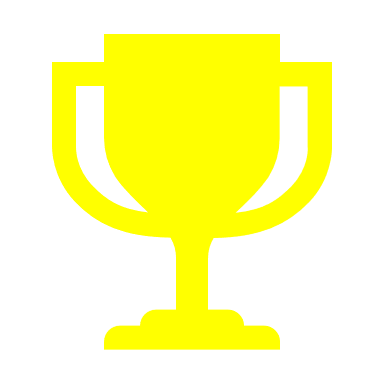 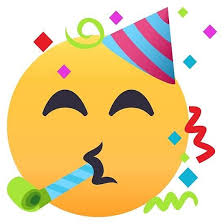 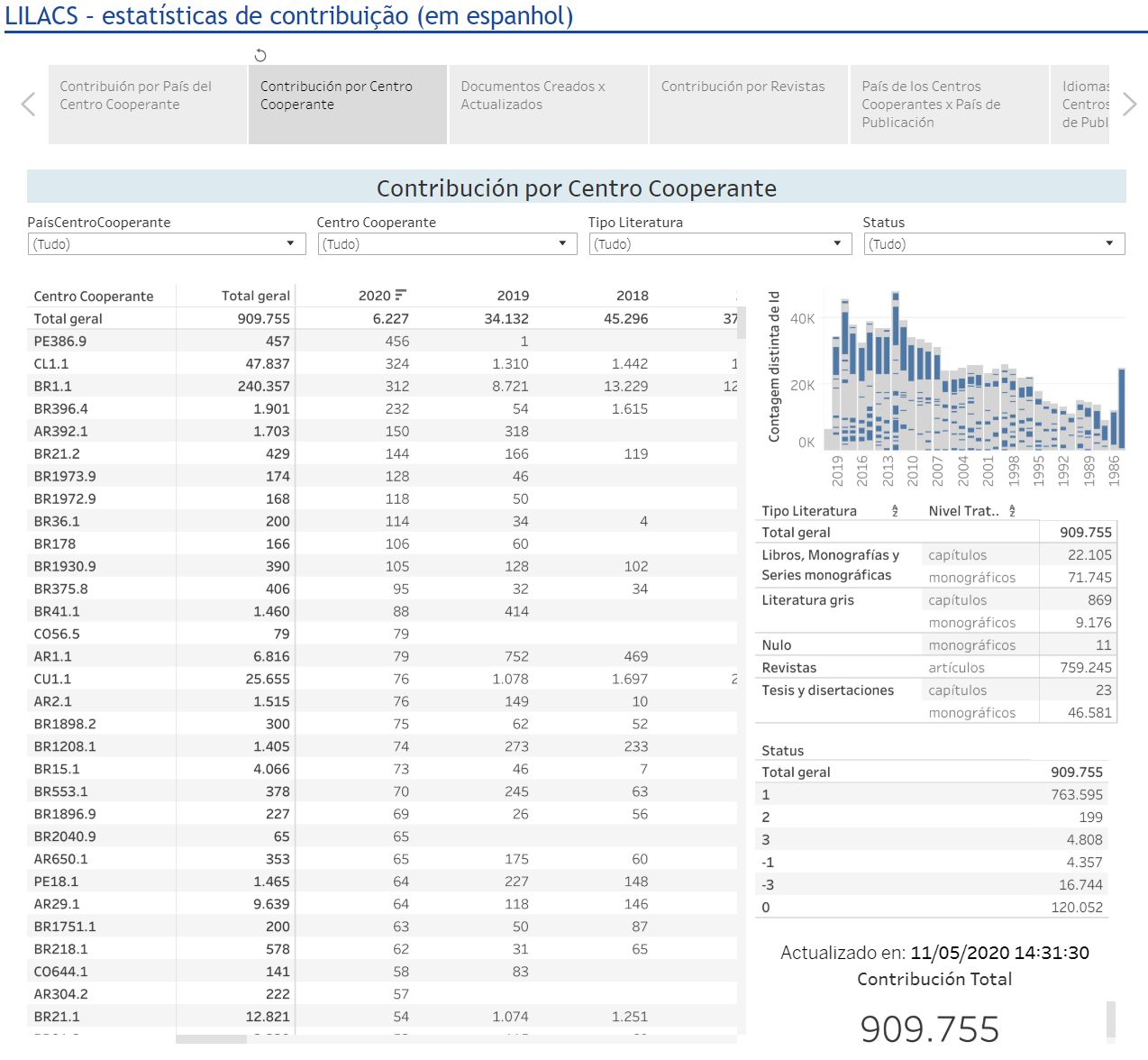 Contribución a LILACS por país
Centros cooperantes e Editores con mayor contribución:
PE386.9 - Hospital Nacional Almanzor Aguinaga Asenjo
CL1.1 - Univ. Chile
BR1.1 - BIREME
BR396.4 – Univ. Fed. Uberlandia
AR392.1 – Universidad Maimonides

¡Congratulaciones!
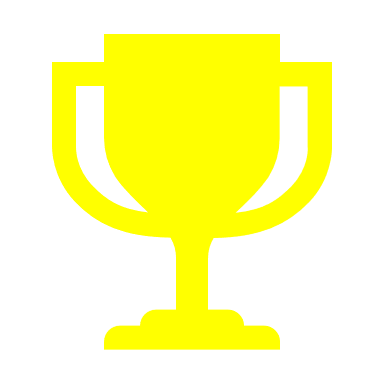 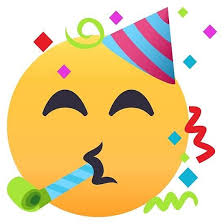 Revistas LILACS por país (contribución 2020)
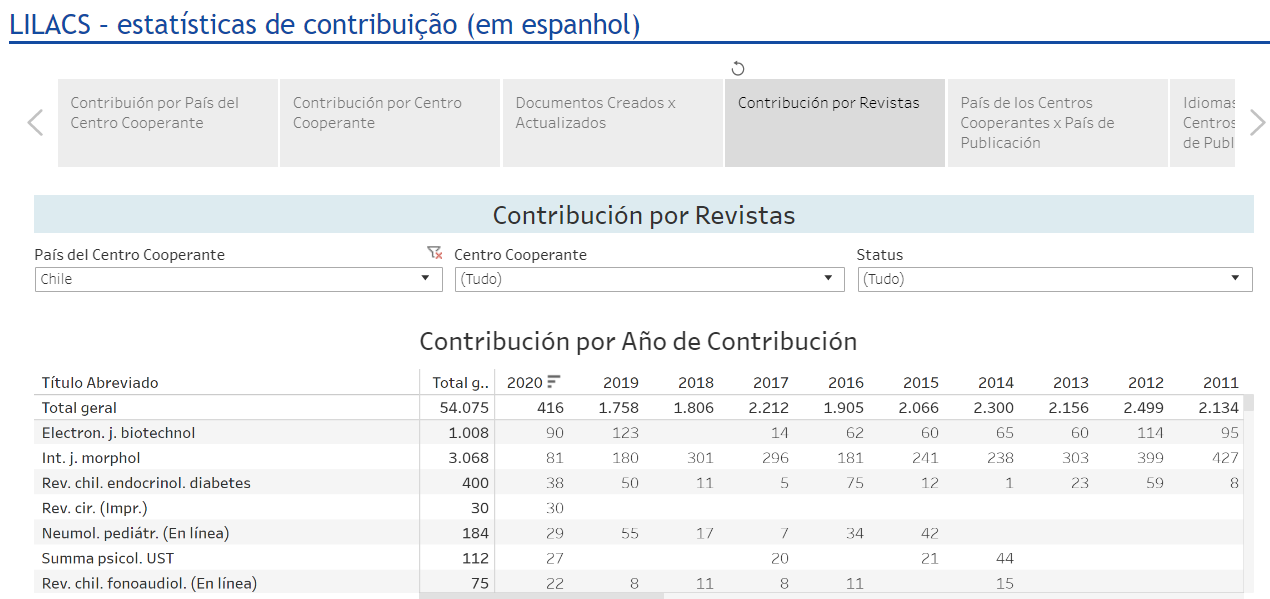 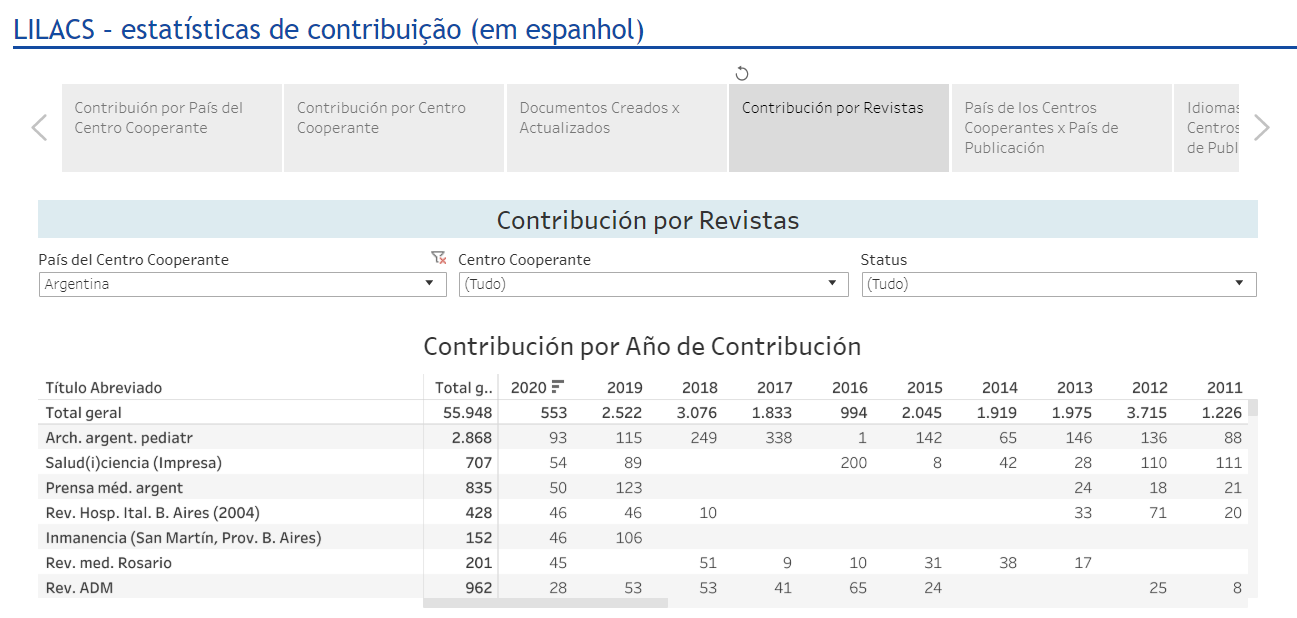 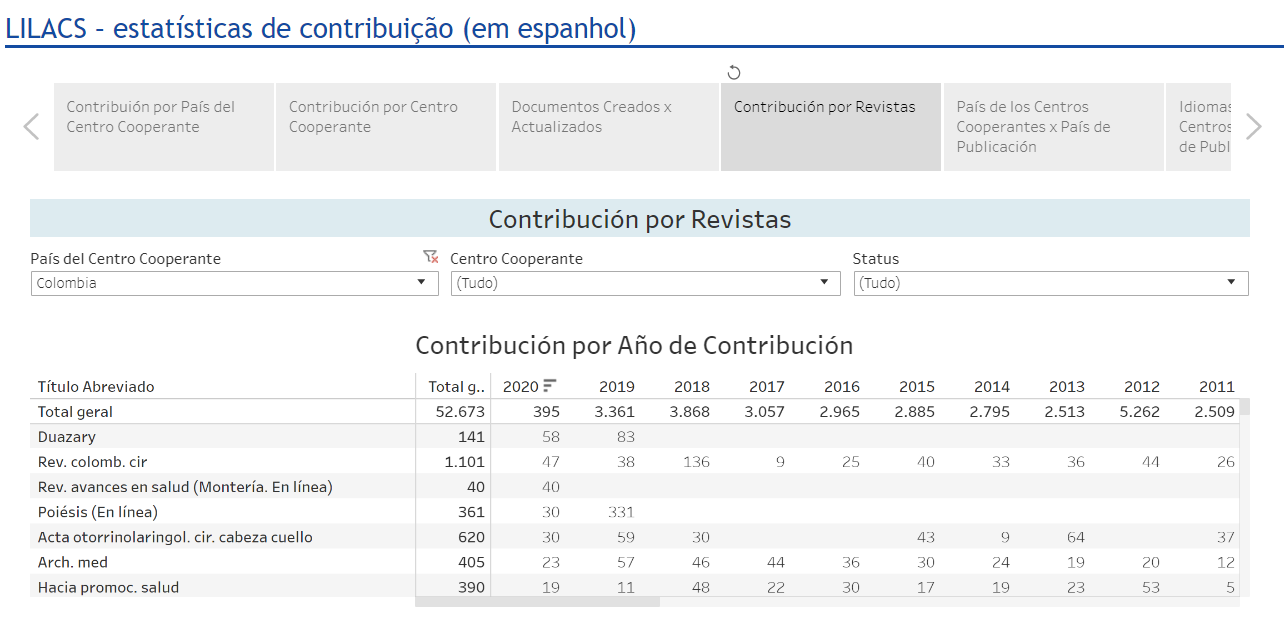 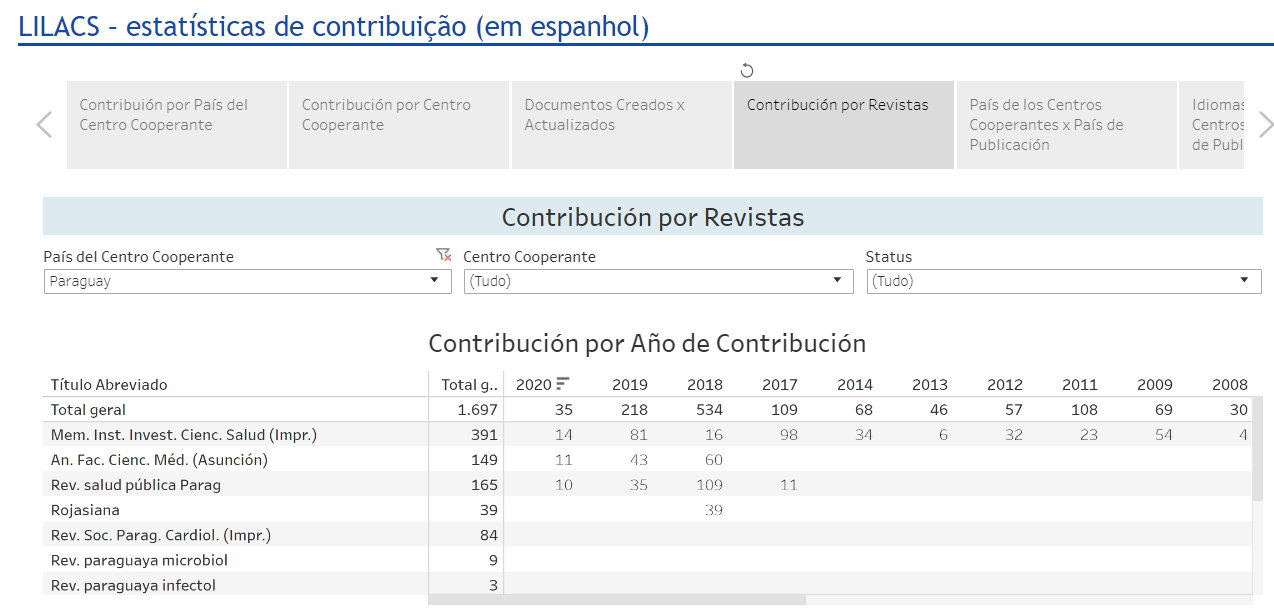 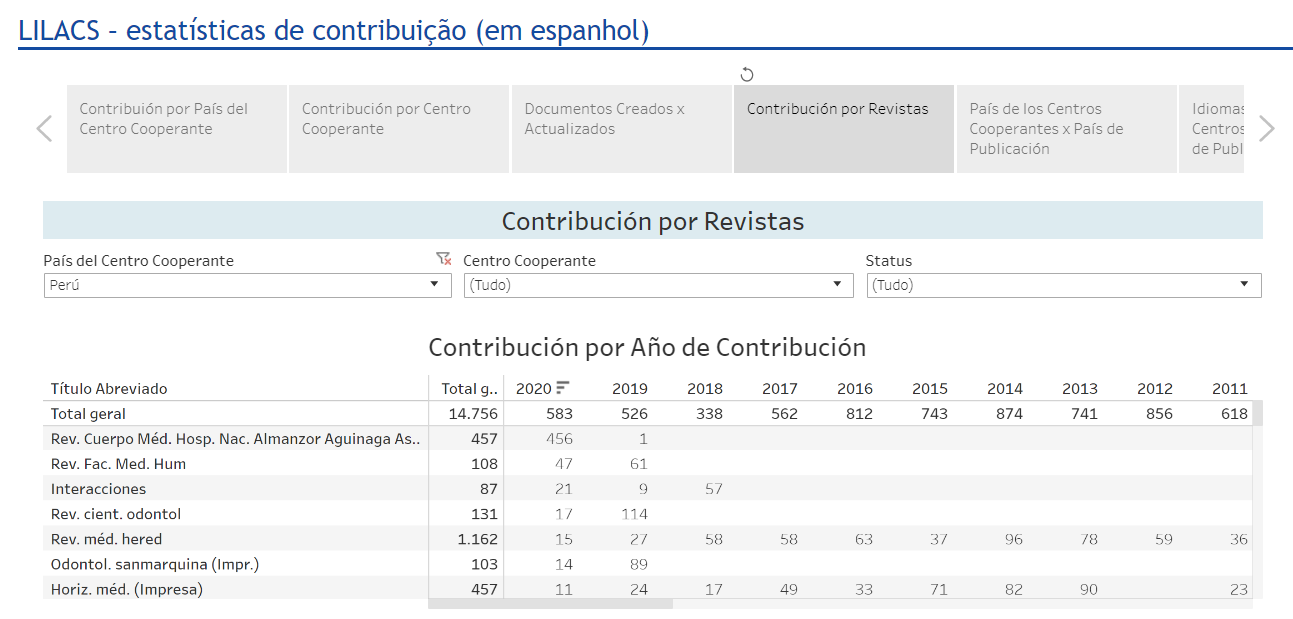 Punto de atención -1: Status Borrador
Punto de atención 0: Status LILACS-Express
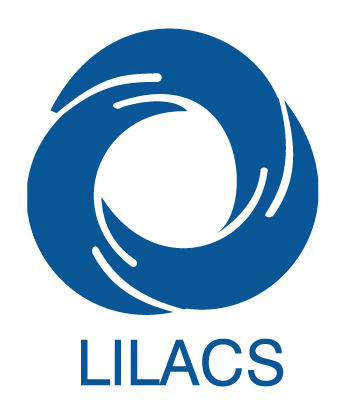 Primeros pasos hacia la Ciencia Abierta en LILACS
35 años
Ciencia Abierta en LILACS
Adecuación a la realidad práctica
¿Cuales son las iniciativas existentes en América Latina y el Caribe?
¿Cuales son los reglamientos y requisitos necesarios para implementar la Ciencia Abierta?
¿Como está siendo implementada la Ciencia Abierta en ALyC?
Que son los preprints
“versiones originales de un trabajo que se presentan para su posible publicación. A menudo se envían a un servidor de preprints, como bioRxiv. Los preprints no pasaron por un proceso de revisión por pares y no fueron aceptadas para su publicación”(2). 
Isaac Farley (2020)

Estos documentos están disponibles gratuitamente en repositorios abiertos, y el autor puede enviar simultáneamente el mismo documento a una revista revisada por pares. El autor sería el mayor beneficiario, ya que al mismo tiempo que asegura la primacía sobre un descubrimiento o un enfoque de investigación, podría hacerlo de forma gratuita y con gran velocidad.
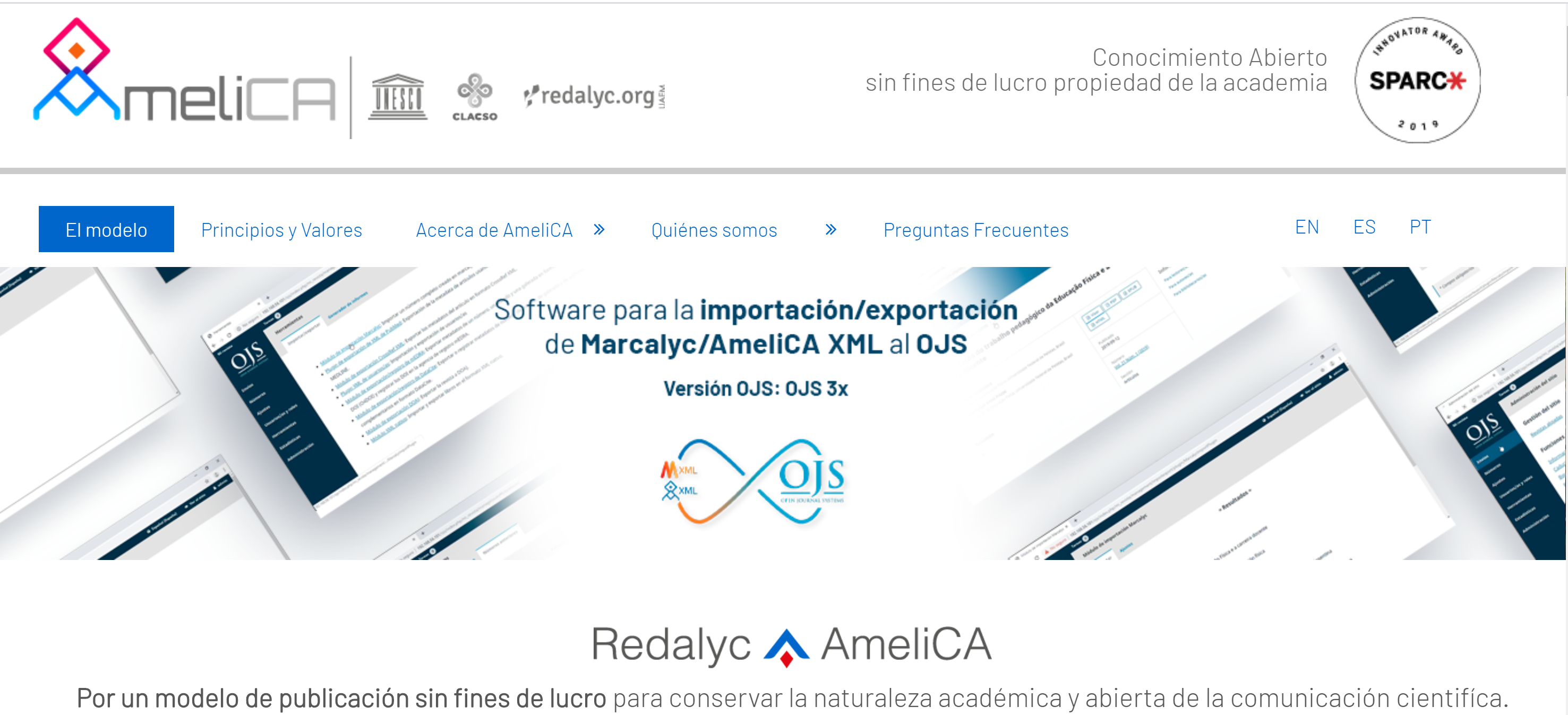 ¿Cuales son las iniciativas existentes en América Latina y el Caribe?
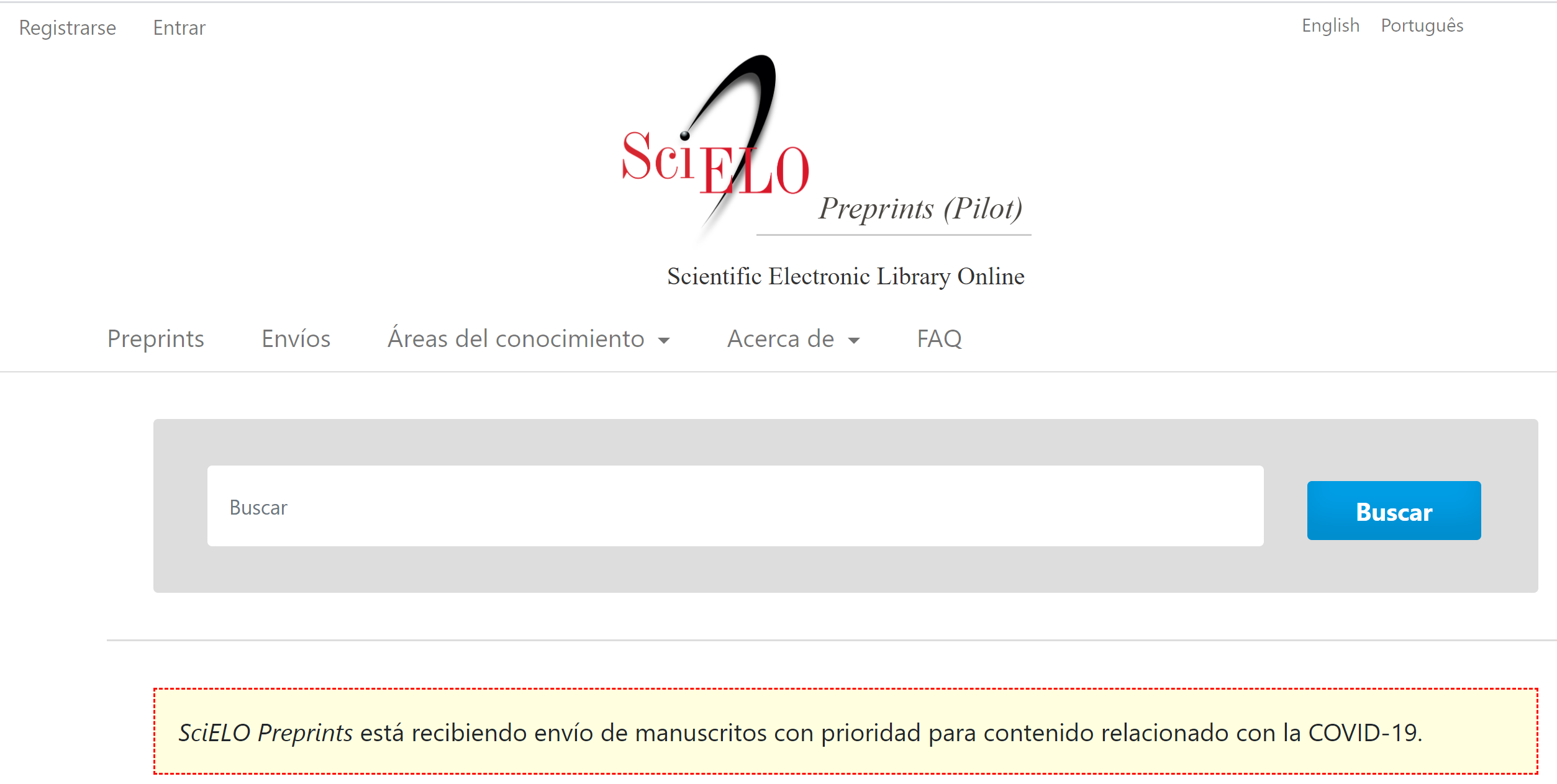 ¿Cuales son los reglamientos y requisitos necesarios para implementar la Ciencia Abierta?
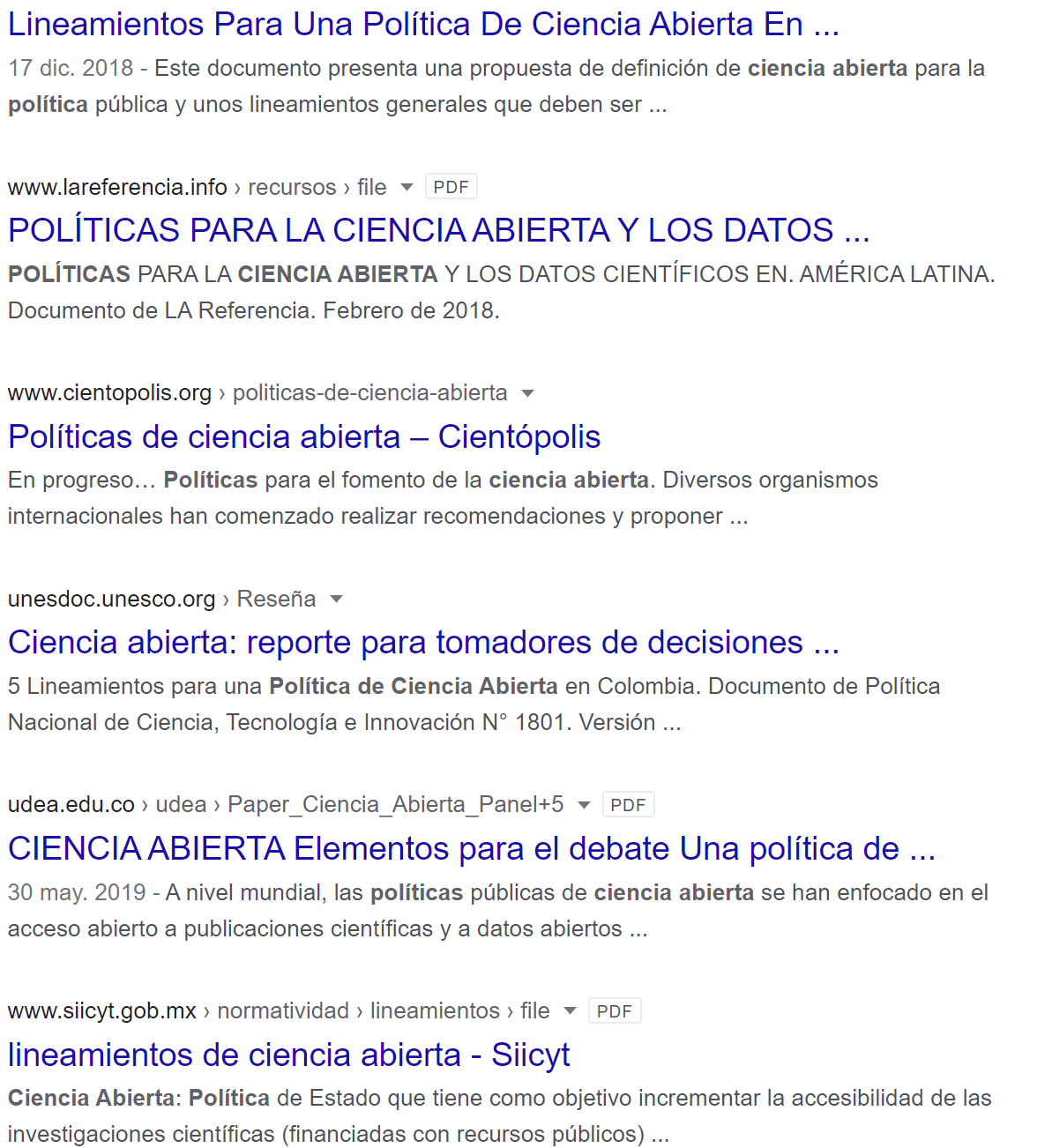 Criterios de selección y permanencia de revistas en LILACS
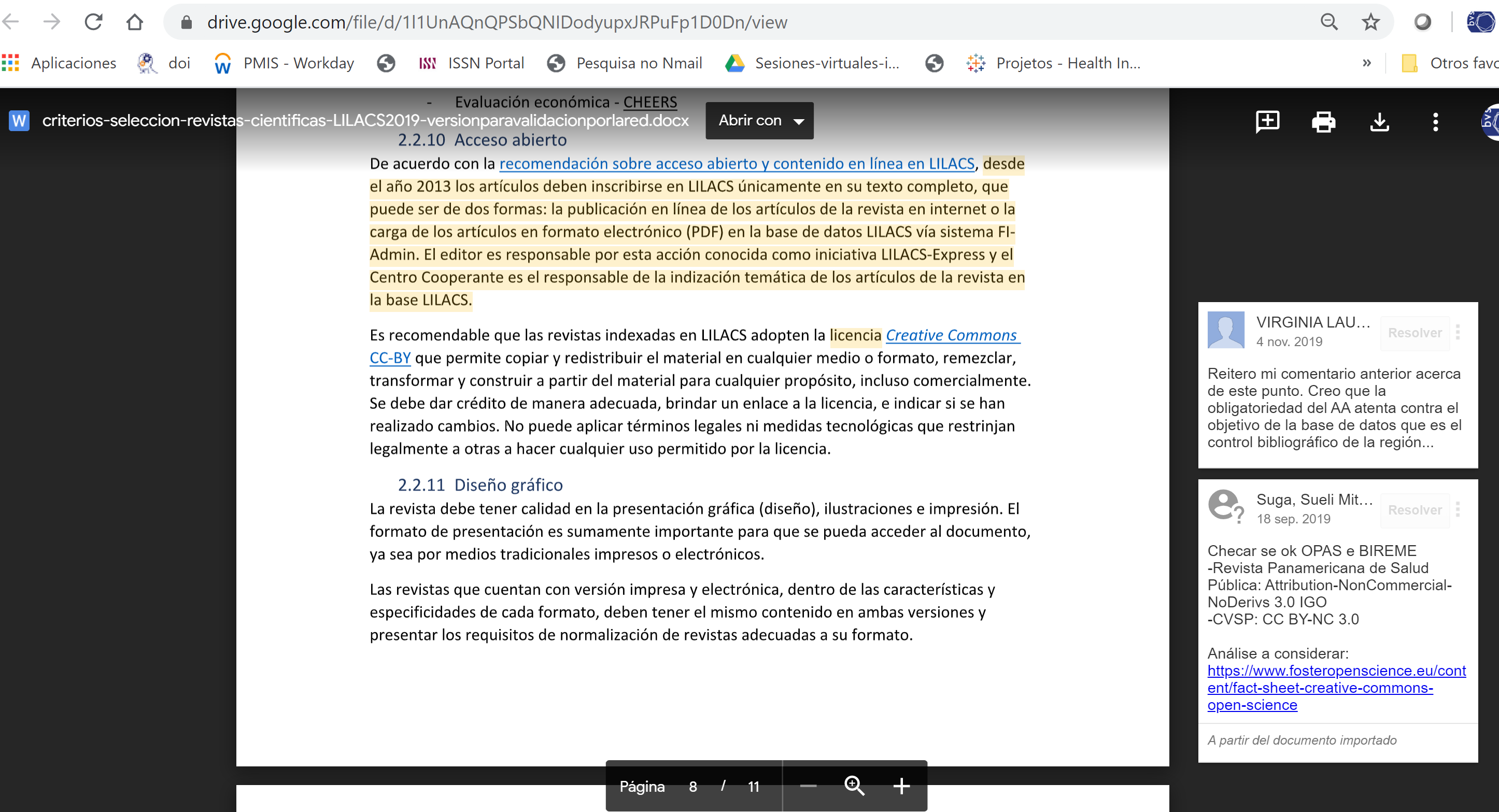 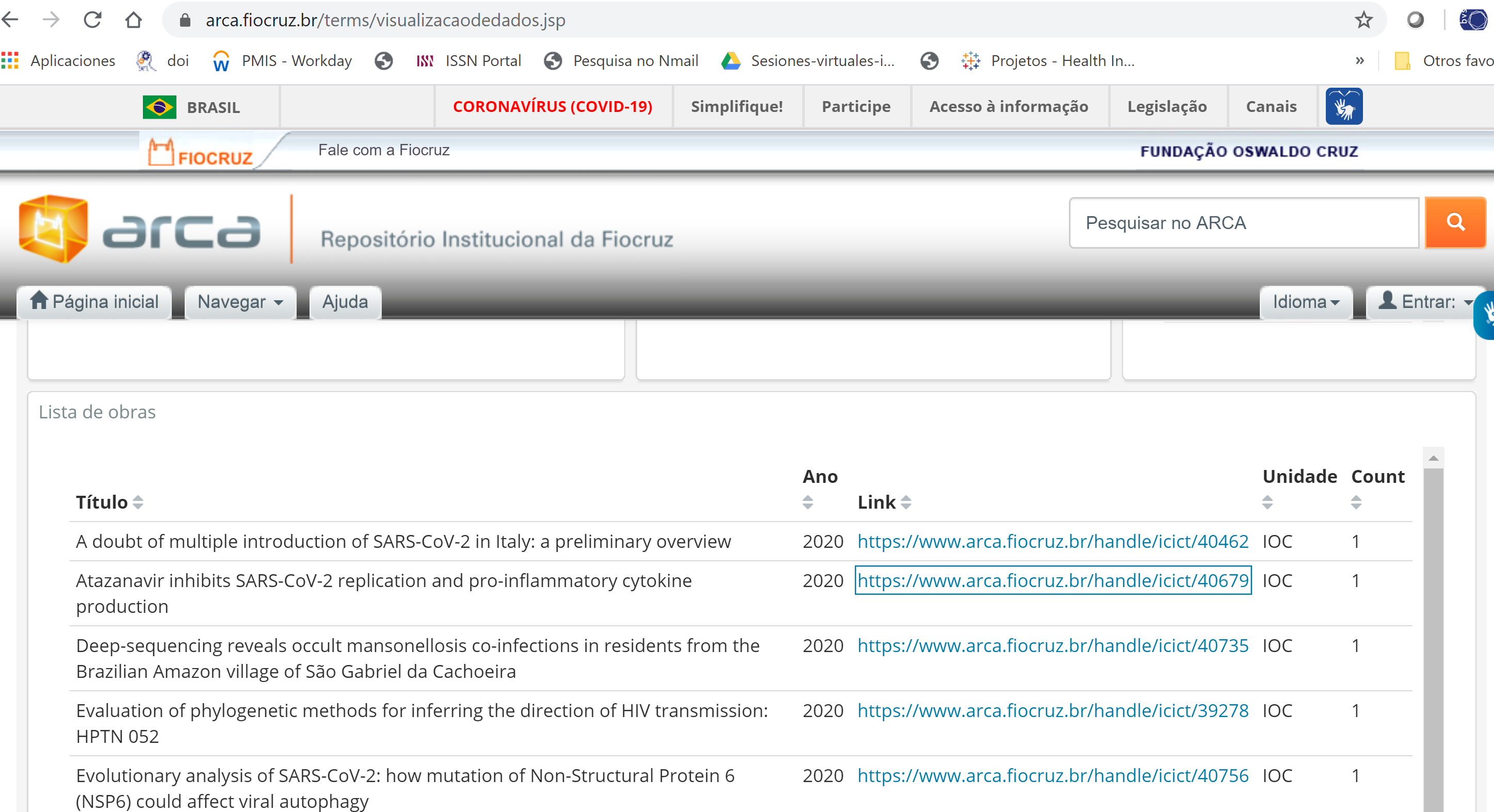 Metadatos del Repositorio ARCA
Metadatos para Preprints en LILACS
Metadatos para preprints en LILACS
¡Muchas gracias!